Welcome to Competency Based Medical Education
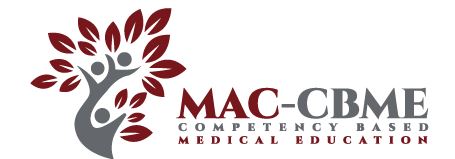 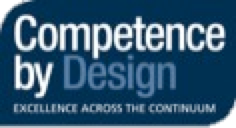 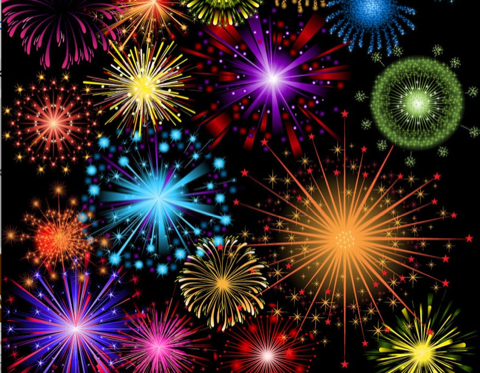 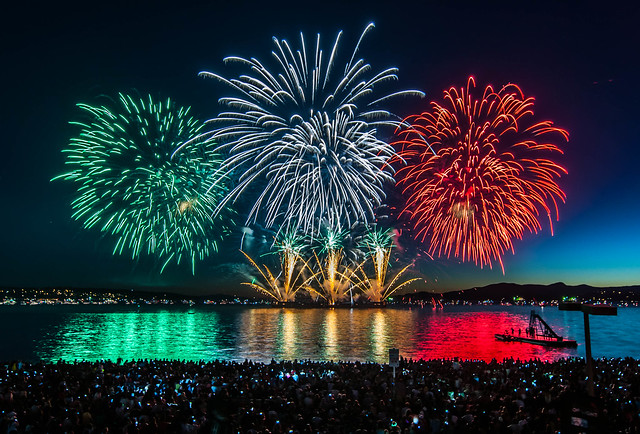 Official CBME Launch
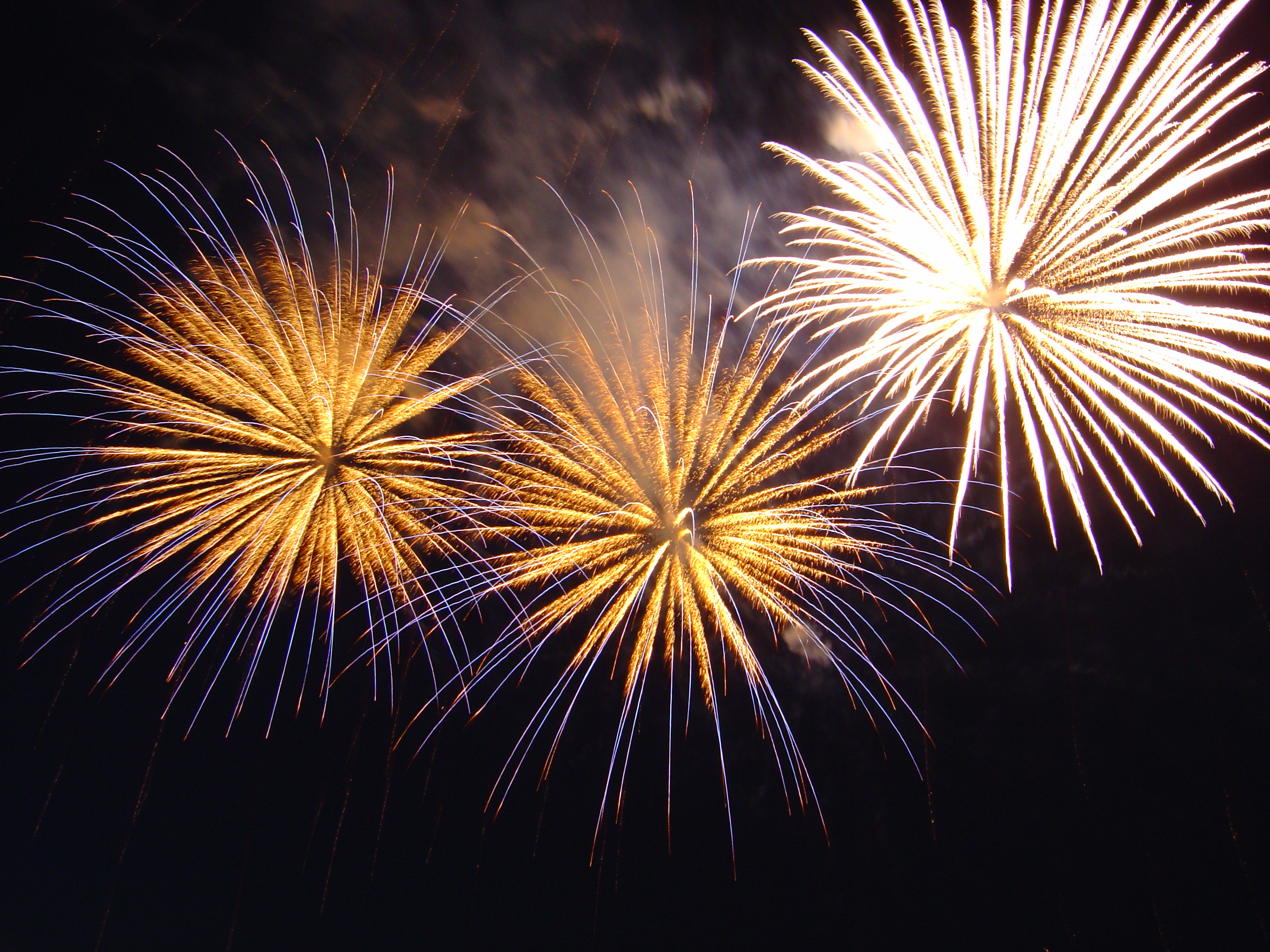 July 1, 2020
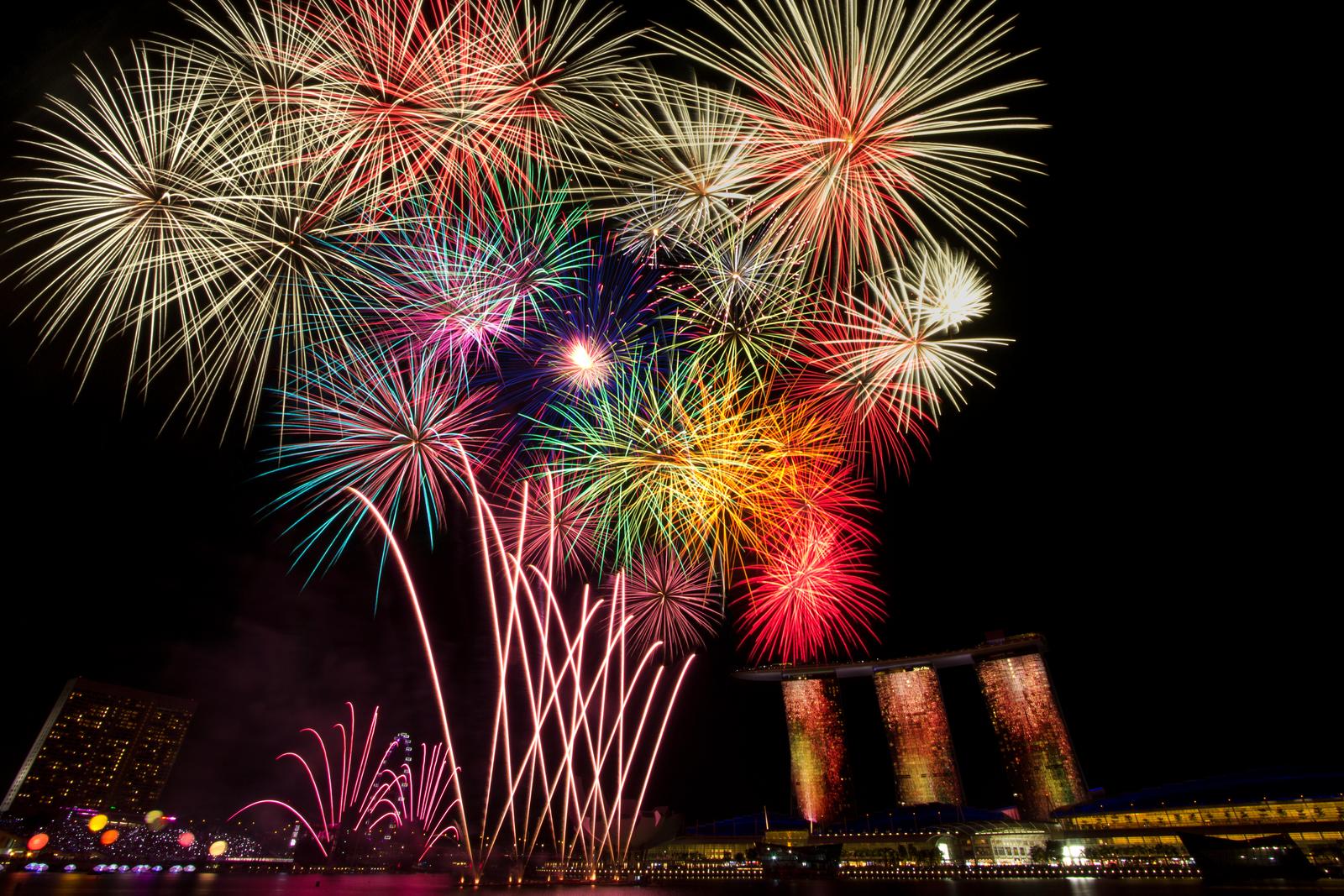 [Speaker Notes: Sometimes people have good ideas.  Things that could make the way we are currently doing things, a little better.  
But as humans, we are very resistant to change.  
Why would we want to change something if it seems to be working ok?]
Why Move to CBME?
Feedback.
Exposure to experiences.
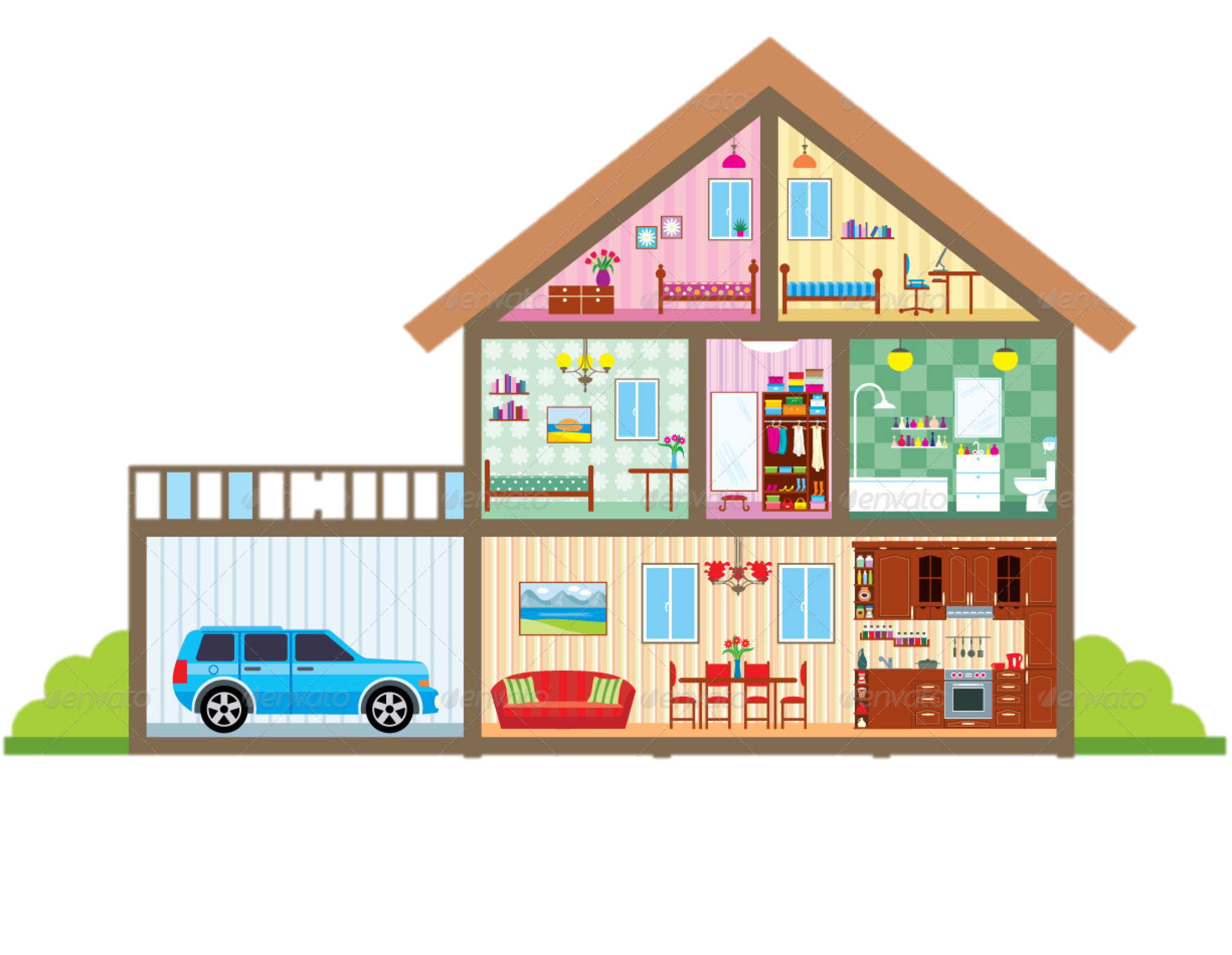 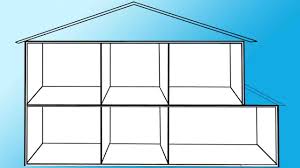 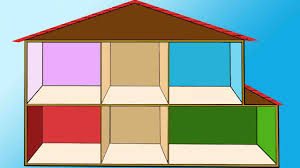 Why move to Competency Based Medical Education?
Why move to Competency Based Medical Education?
[Speaker Notes: Because we want to work to educate even better.
	To better prepare our graduates
	To feel more fulfilled as educators
	And most importantly, to provide even better patient care moving forward]
MANY THINGS STILL THE SAME
Psychotherapy
Defined Rotations
Rotation Evaluations 
(ITARs)
What is different ab0ut Competency Based Medical Education?
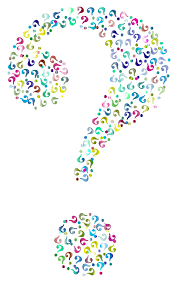 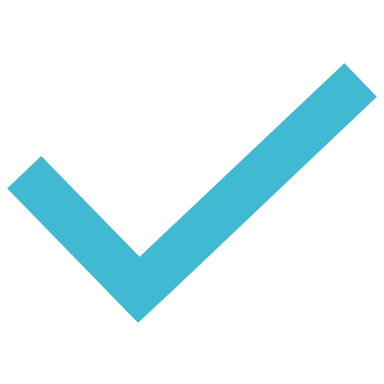 CBME:

Rotations will still be defined times

Emphasize acquisition of knowledge & skills

Organized around outcomes expected of a resident

Advancement dependent on achieving those expected outcomes

Foster more effective, more frequent feedback:
What is Competency Based Medical Education?
CBME:Paradigm Shift
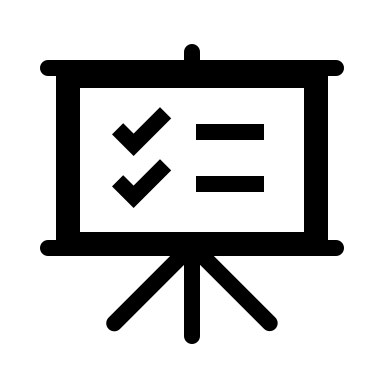 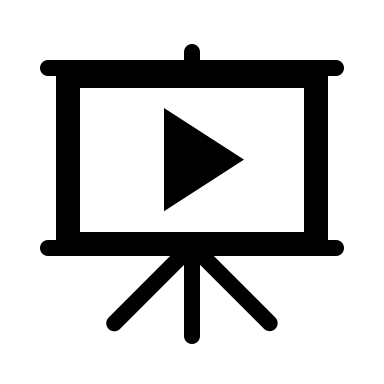 10
[Speaker Notes: FACILITATOR TIP: This slide is illustrating a change in how we, residents and teachers, need to view and value observation and assessment.  A shift in thinking to Assessment (Observation) FOR Learning is a big part of the change required for CBME to work. This is a paradigm shift that will take time.

To be truly successful, the CBD coaching model requires an important philosophical shift in thinking about assessment of residents and, particularly, the purpose of such assessment. In our current system, many of our commonly used assessment methods do not get at what a resident does on a typical clinical day. There needs to be more observation of residents doing their daily work, rather than performing in a “testing” environment/situation. Hence, the emphasis on Assessment FOR the purpose of Learning needs to be far greater than what currently exists. In other words, assessments (or observations) identify opportunities for learning.

Within a mindset of Assessment OF Learning (summative assessment), the predominant purpose for assessment is that of a judgement or evaluation of what a resident knows or can do at that particular instant in time (or sometimes even a judgement of what the resident doesn’t know or can’t do).  This can create unease for the resident and often puts them in a position of performing – doing what they believe is on “a checklist” as opposed to doing what they would normally do, as they felt appropriate, in the real clinical environment. 

With a shift in mindset, to the framing of Assessment FOR Learning (formative assessment), the purpose of assessment is to be part of a process to guide the resident to what they can do to improve their current understanding or practice. Formative assessment is lower stakes, frequent and ongoing and is embedded throughout the learning process rather than at the end. The goal is to monitor learning and provide immediate feedback that can be used to improve both teaching and learning and subsequent resident performance, thereby promoting a growth mindset.]
Paradigm Shift for Learning
Feedback for Learning
11
Growth Mindset
Dweck, 2006
12
[Speaker Notes: Carol Dweck is Psychology professor, at Stanford University, in California, and she has been doing research on achievement and success of students for the last several decades.  She coined the terms “Growth Mindset” and “Fixed Mindset” to describe peoples beliefs about and therefore their approach to learning.

The Growth Mindset, is one in which it is believed that there is potential for an individual’s growth and improvement and this very much aligns with coaching as a teaching and learning method to promote development. 

Whereas someone who ascribes to the Fixed mindset (example features of which are in the yellow column) believes the level of achievement is predetermined, and effort dedicated toward learning will not promote greater achievement.

According to Dweck, someone with a Growth mindset has:
 a high DESIRE to learn, looks for opportunities to challenge their current status & grow as a result of taking on challenges, 
 learns from feedback and wants to know how to improve, while recognising that the improvement will require practice and effort.

In contrast, someone with a Fixed Mindset perspective:
approaches situations with a judgement lens, wondering “how will I look – smart or not?” Individuals who are of a Fixed Mindset don’t value challenging situations as learning opportunities 
because effort is pointless as is responding to feedback

If we consider this in the context of clinical teaching, from the residents’ perspective – someone who is aligned with a Fixed Mindset  would view observation done by a coach as an assessment at that point in time for what they know, and that judgements and decisions about my future will be made based on this point in time status.  This could be called an “assessment OF the learning” that has taken place.
Someone holding a Growth mindset, would see an opportunity to have an expert coach observe their work at any point in time as an opportunity to get expert input and feedback on what they could improve.  This could be called an “assessment FOR learning”

Dweck, C. S. (2006). Mindset: The new psychology of success. New York: Random House.]
What is this going to look like?
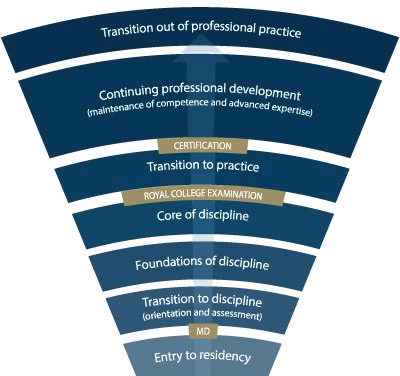 Competence Continuum-Stages of Training-
PGY-5
PGY-4
PGY-3
PGY-2
PGY-1
[Speaker Notes: *for general program
Need to understand how this will look for Subspecialty Programs
Explain the stages of training.
	-RC will outline what needs to be accomplished within each Stage of training and give a range of time that stage may last
	-Programs will then decide the duration of each stage (within the RC parameters) and what rotations will be included in each stage

	-RC is also going to outline what skills & knowledge must be accomplished by a resident before they are to be allowed to progress to the next stage of training.  Those required skills & knowledge are packaged into what is called the EPAs and Milestones (which I will explain in a minute)
	-Programs will then map which EPAs should be accomplished in which rotations for their residents]
Its all about Feedback & Assessment
Quality 
Acceptance & Incorporation
Key Points
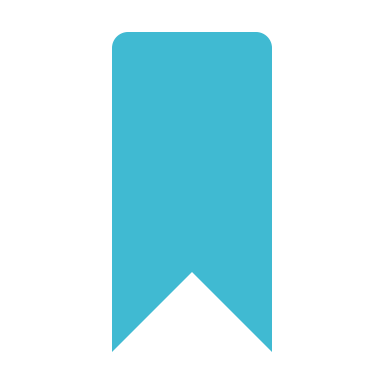 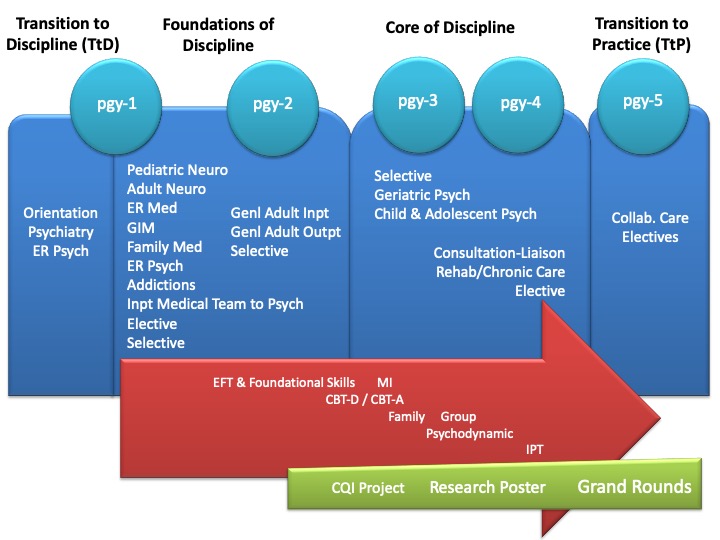 Training Requirements
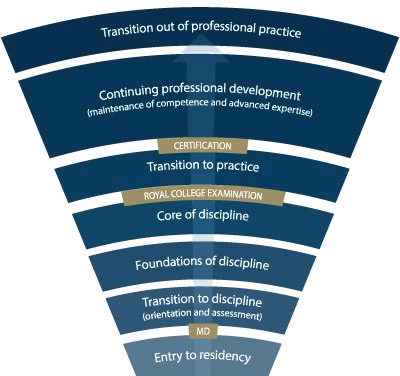 Competence Continuum-Stages of Training-
PGY-5
PGY-4
PGY-3
PGY-2
PGY-1
[Speaker Notes: *for general program
Need to understand how this will look for Subspecialty Programs
Explain the stages of training.
	-RC will outline what needs to be accomplished within each Stage of training and give a range of time that stage may last
	-Programs will then decide the duration of each stage (within the RC parameters) and what rotations will be included in each stage

	-RC is also going to outline what skills & knowledge must be accomplished by a resident before they are to be allowed to progress to the next stage of training.  Those required skills & knowledge are packaged into what is called the EPAs and Milestones (which I will explain in a minute)
	-Programs will then map which EPAs should be accomplished in which rotations for their residents]
During each stage of training there will be defined Competencies (i.e. knowledge & skills) that a resident must acquire
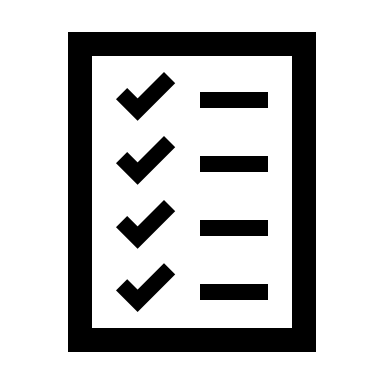 These competencies are called
EntrustableProfessionalActivities    (EPAs)
EntrustableProfessionalActivities (EPAs)
EPAs can be broken down into smaller, component parts called
DevelopmentalMilestones
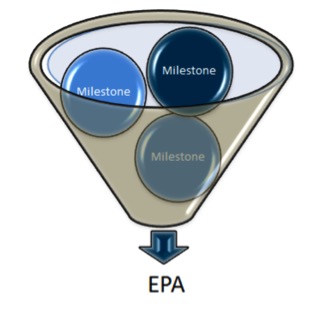 Developmental Milestones
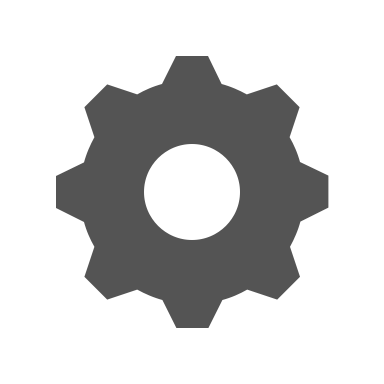 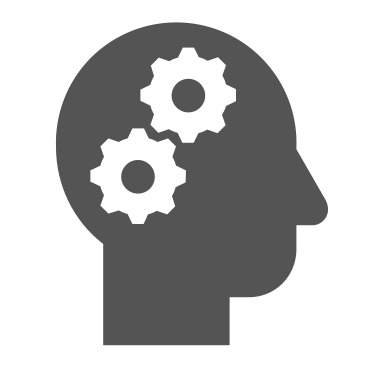 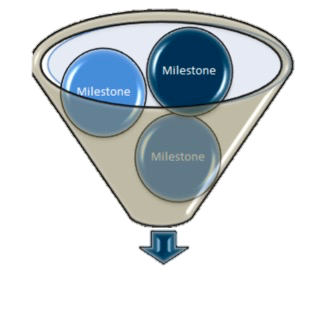 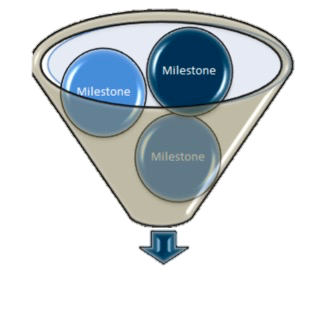 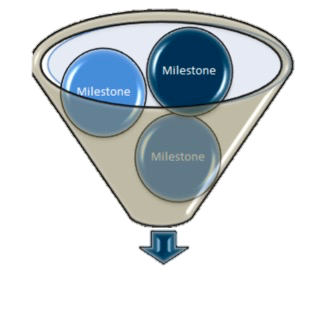 Transition to Practice
Core of Discipline
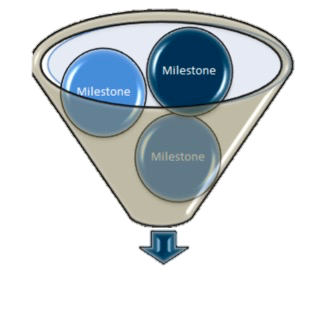 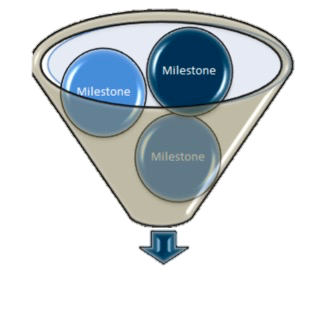 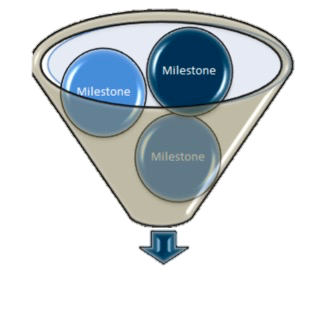 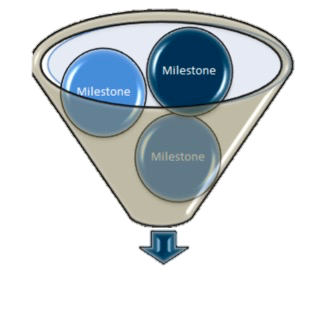 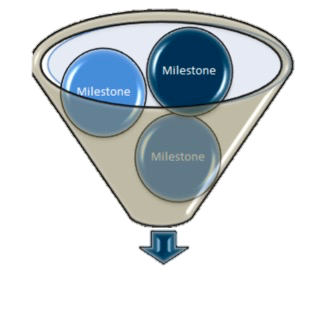 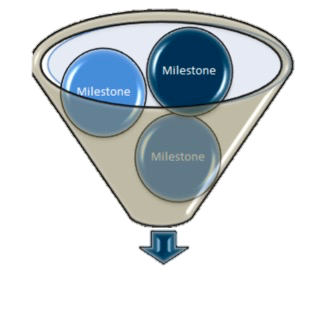 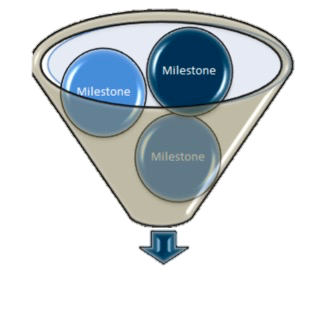 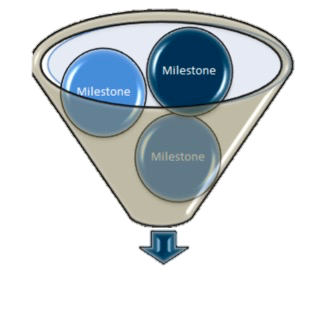 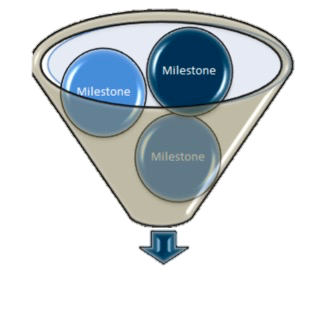 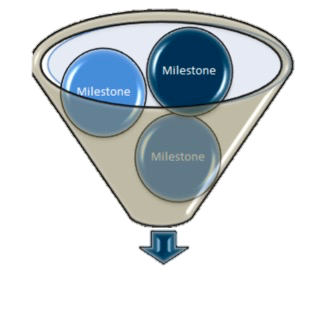 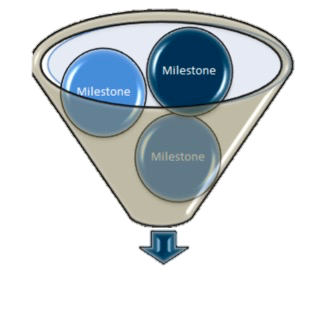 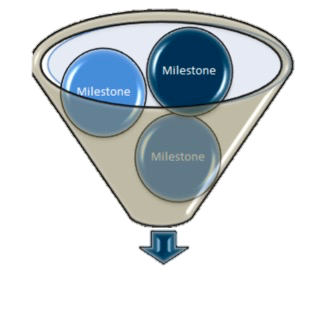 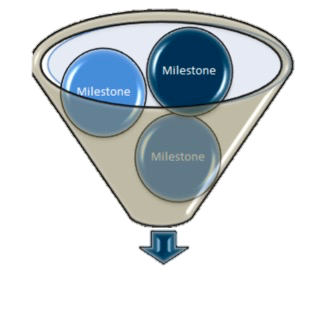 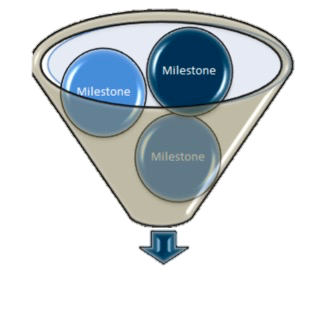 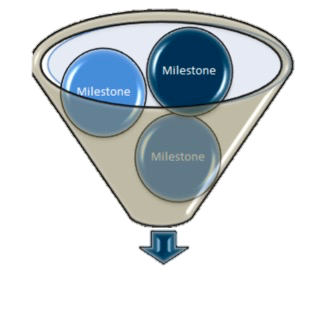 Foundations of Discipline
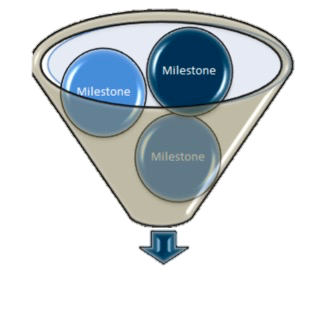 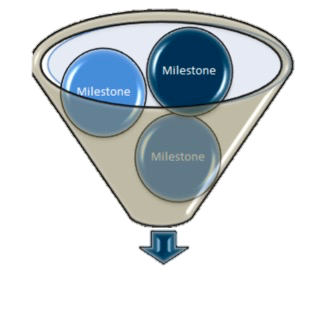 Transition to Discipline
The Royal College has defined which EPAs a resident must acquire before they can advance to the next Stage of Training.
EPA TtD-1
EPA TtD-2
Transition to DisciplineEPAs
Obtaining a psychiatric history to inform the preliminary diagnostic impression for patients presenting with mental disorders.
Communicating clinical encounters in oral and written/electronic form.
Opportunities for Observation & Feedback on an EPA
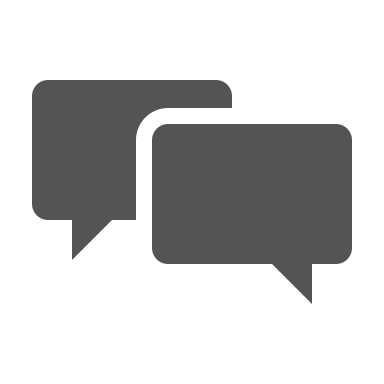 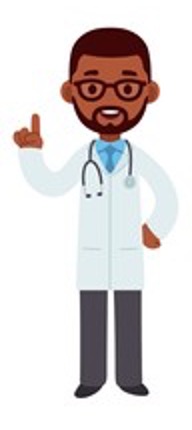 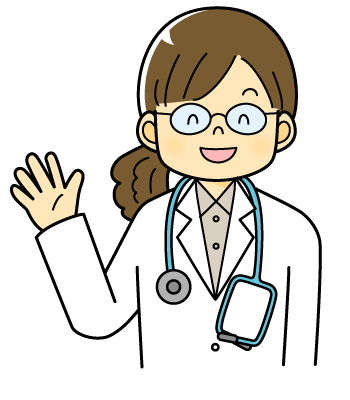 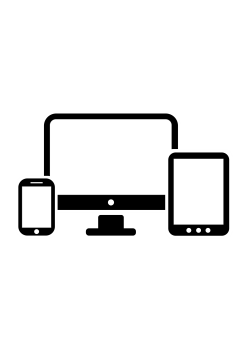 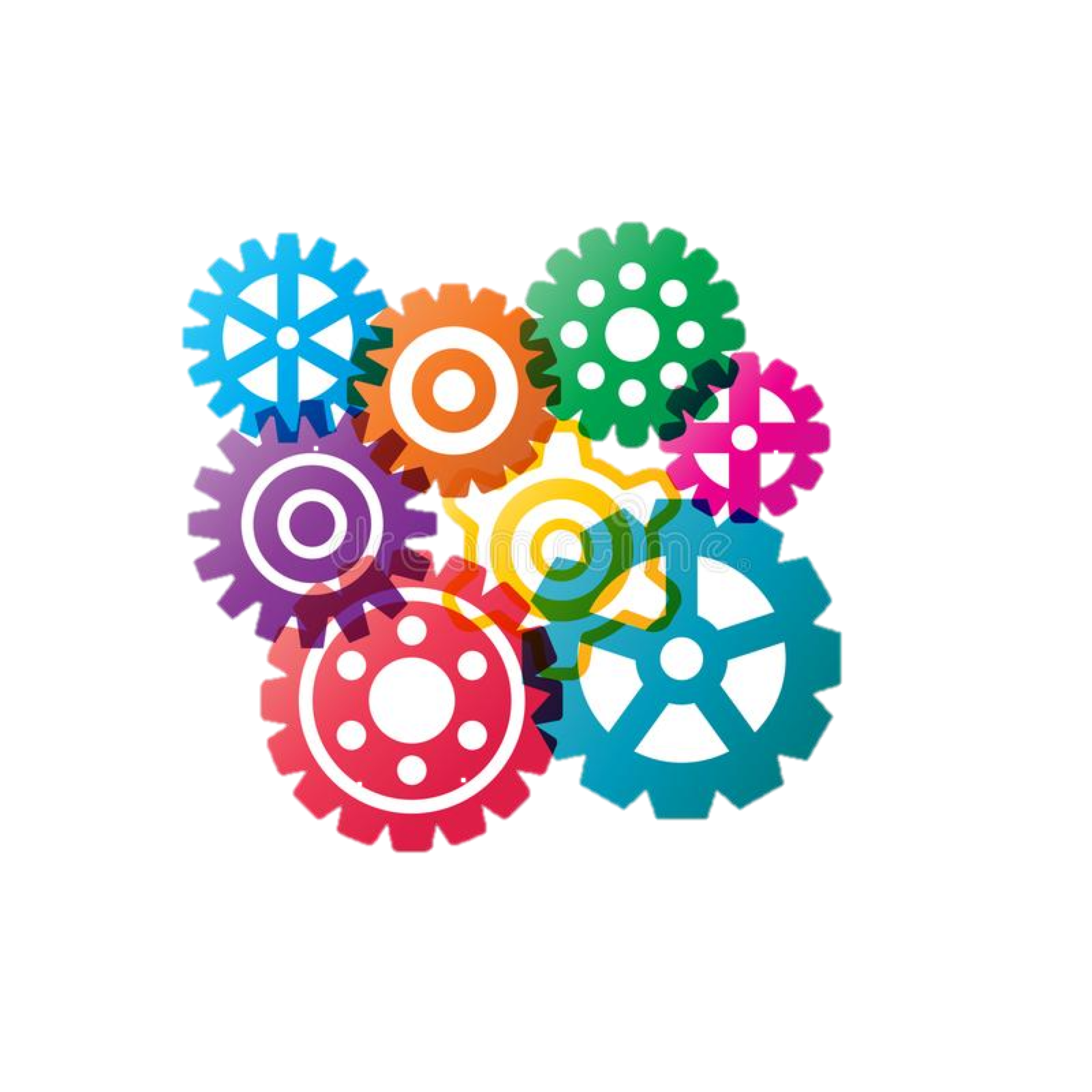 How will this work?
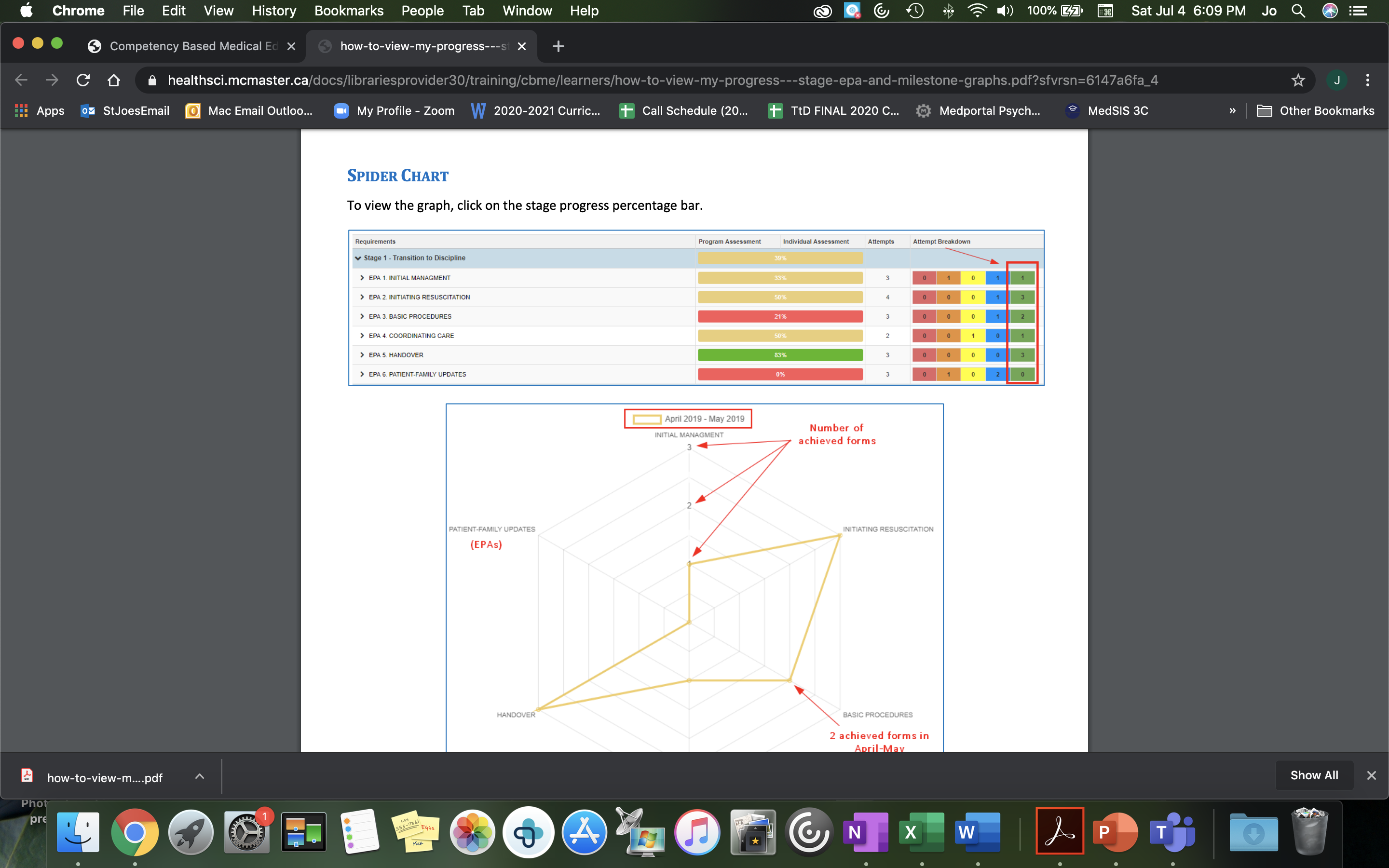 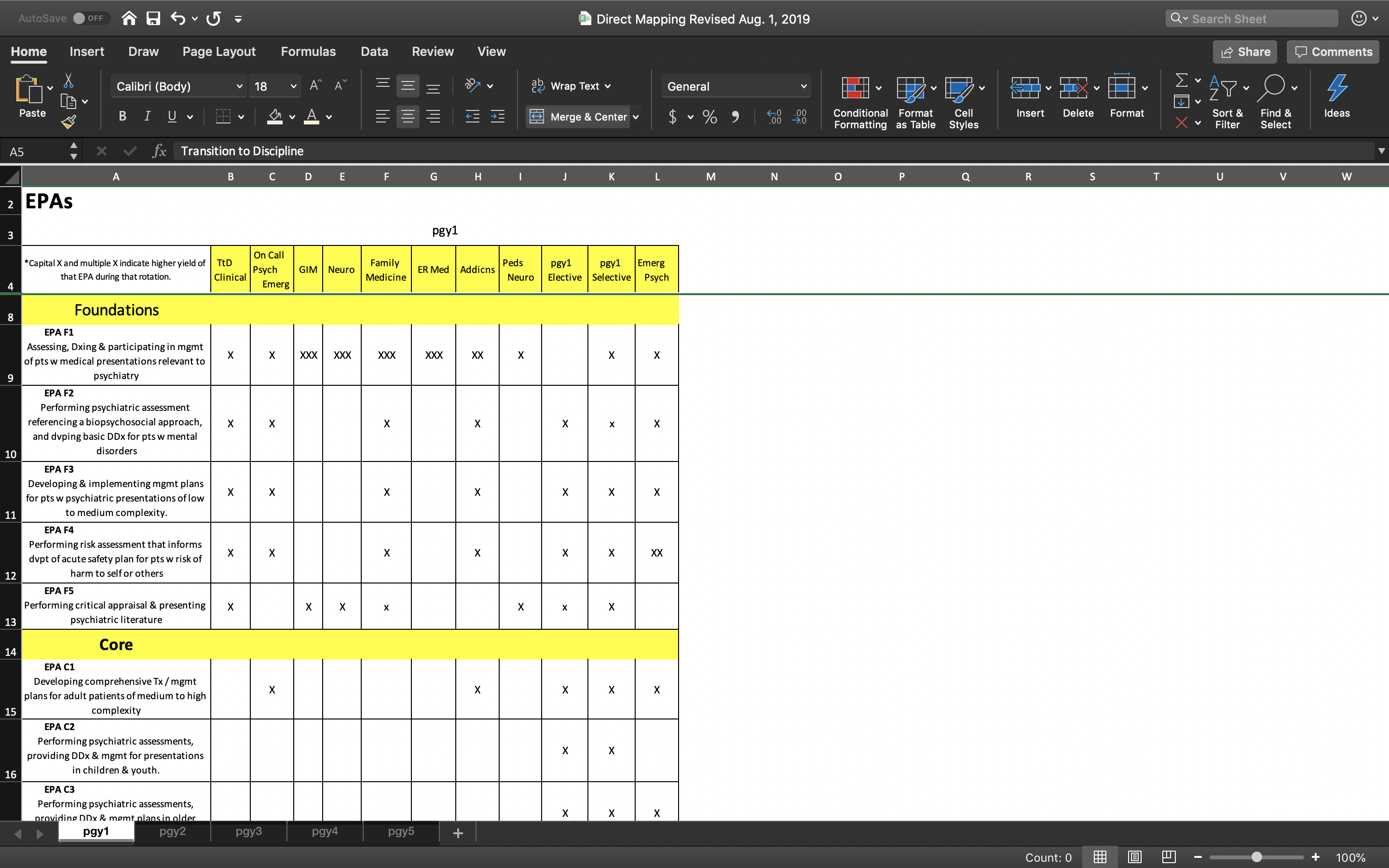 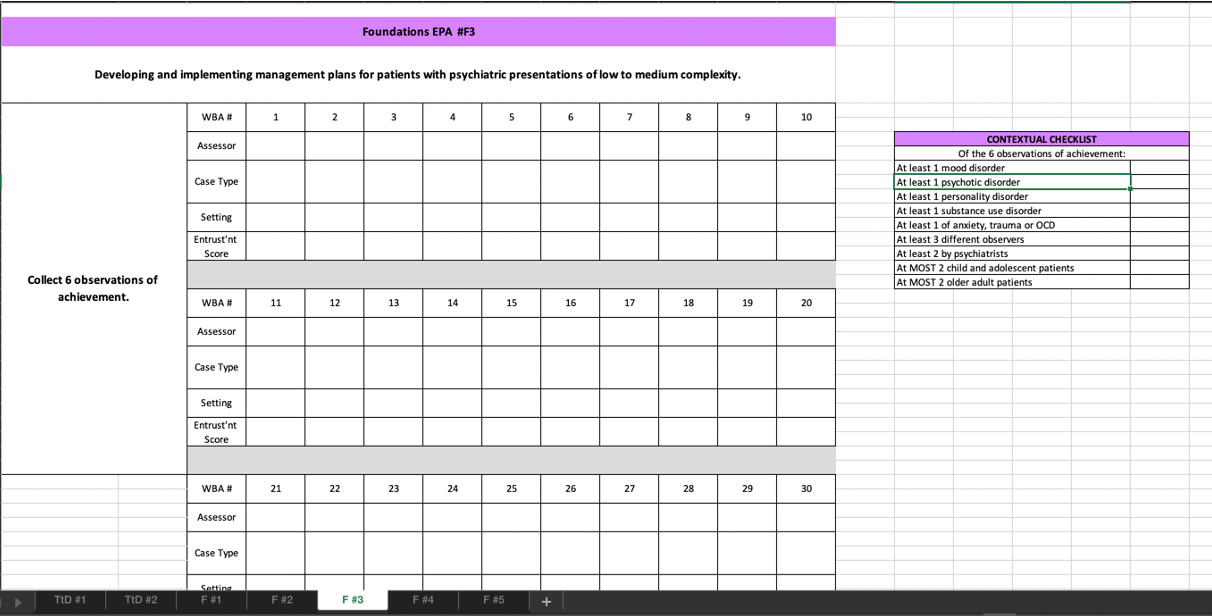 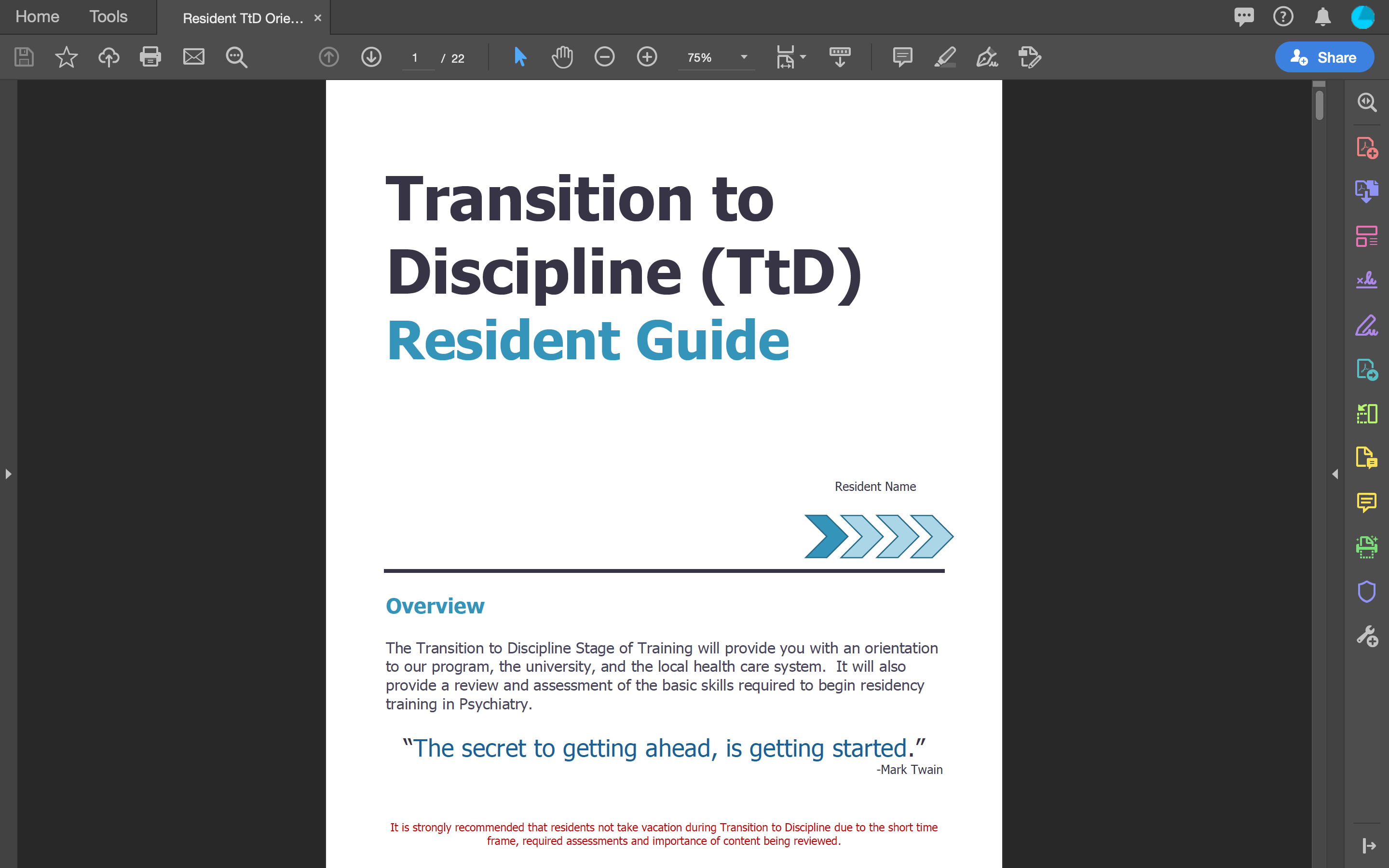 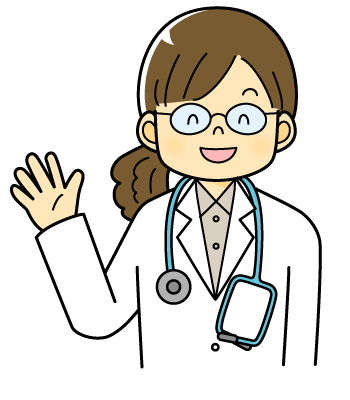 https://drive.google.com/drive/u/0/folders/1H5KFLRud_3UxTBZlD9TbY7nX41Nbfr9F
Resident
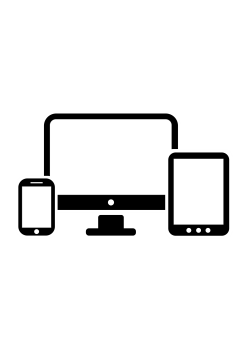 Supported by technology
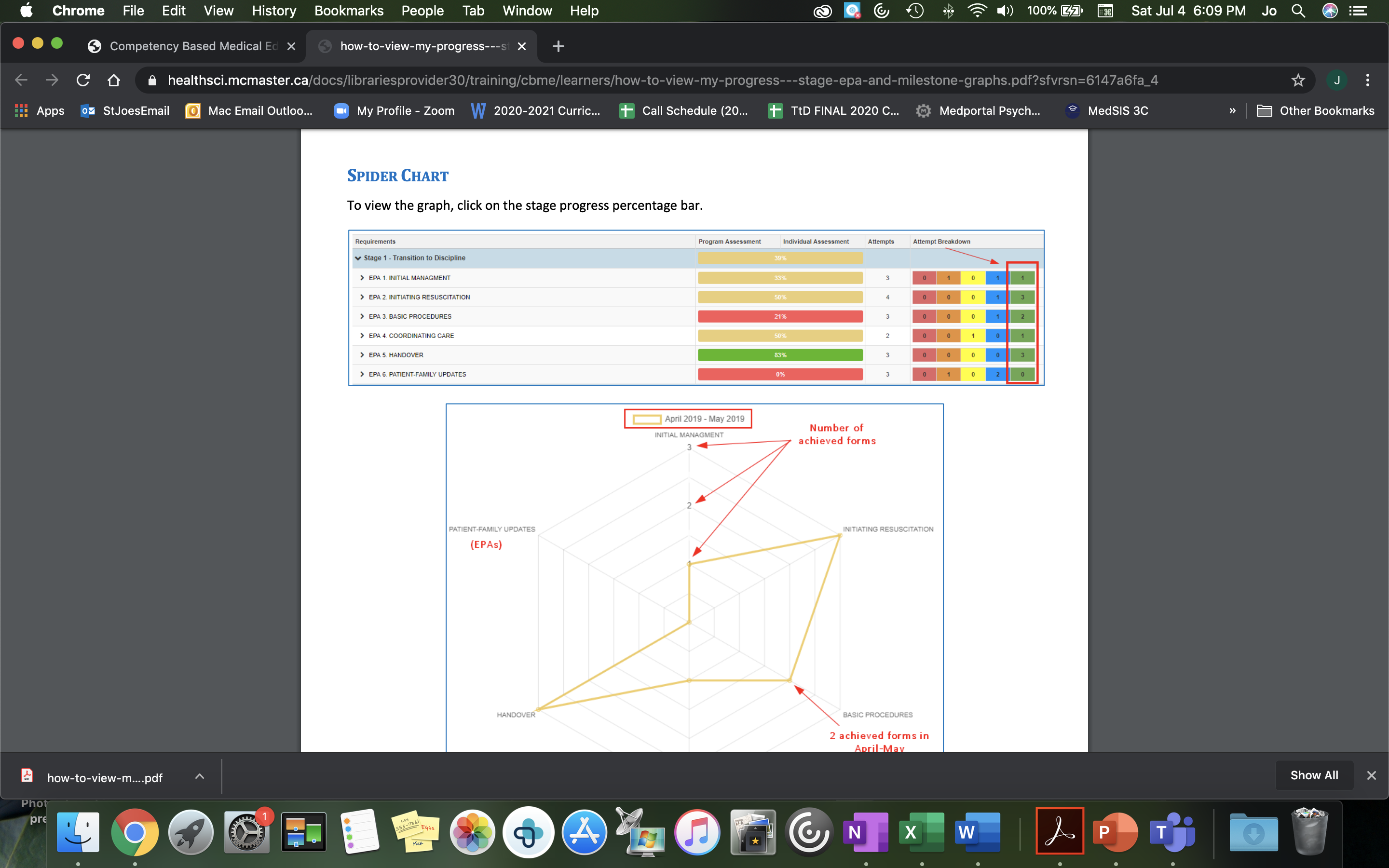 Academic Coach
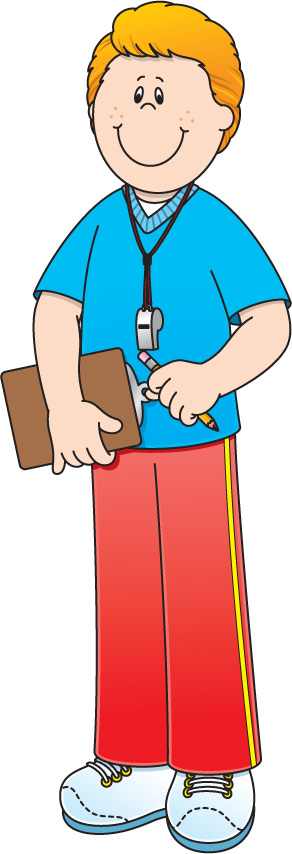 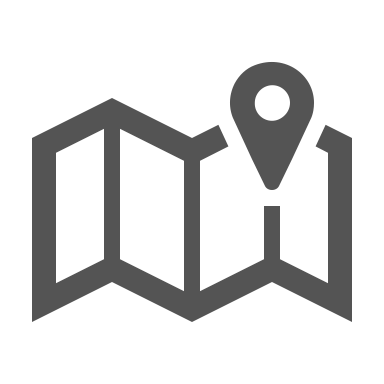 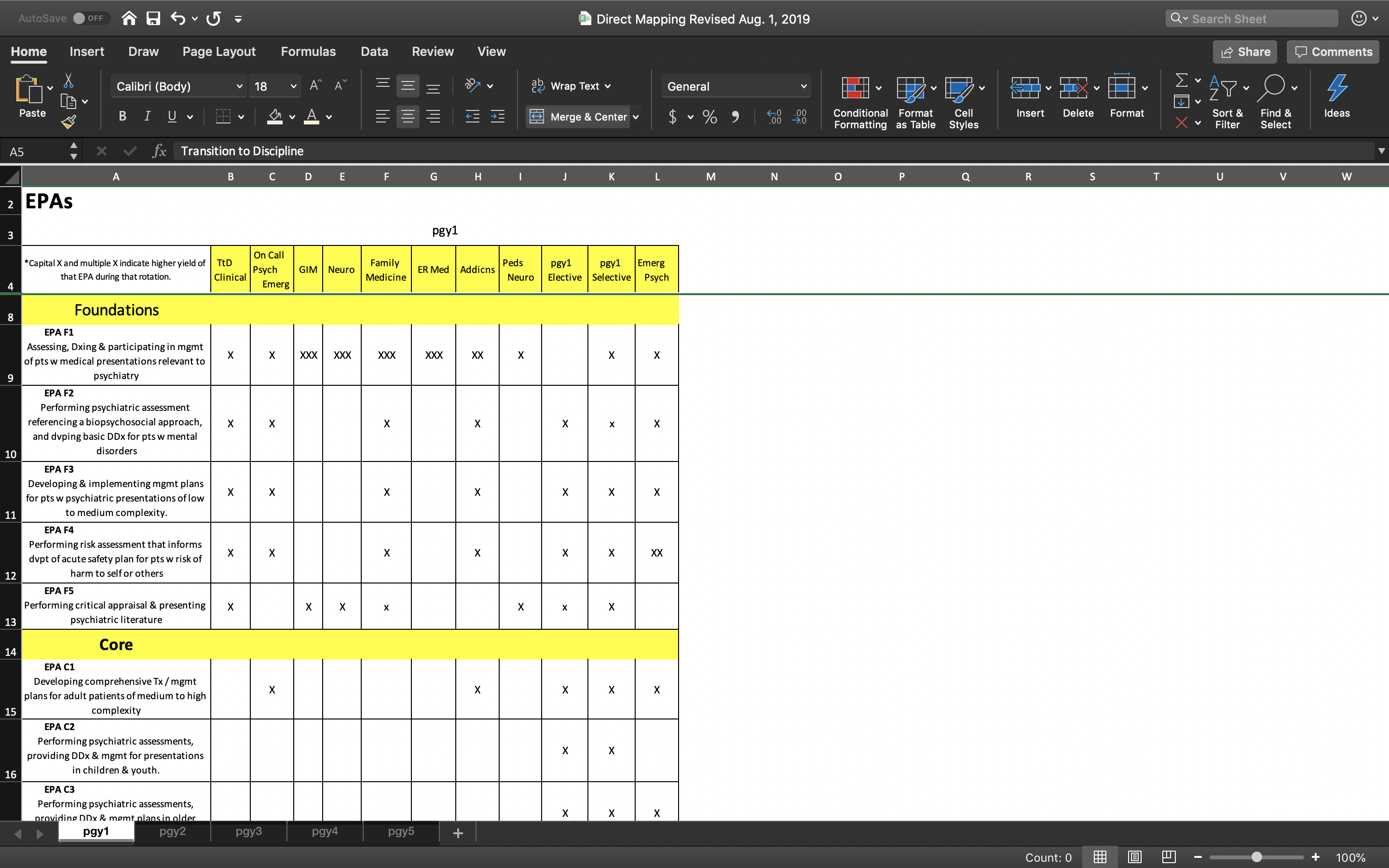 Plans their learning
Views Curriculum Map
Know what EPAs working on
Develops a Personal Learning Plan
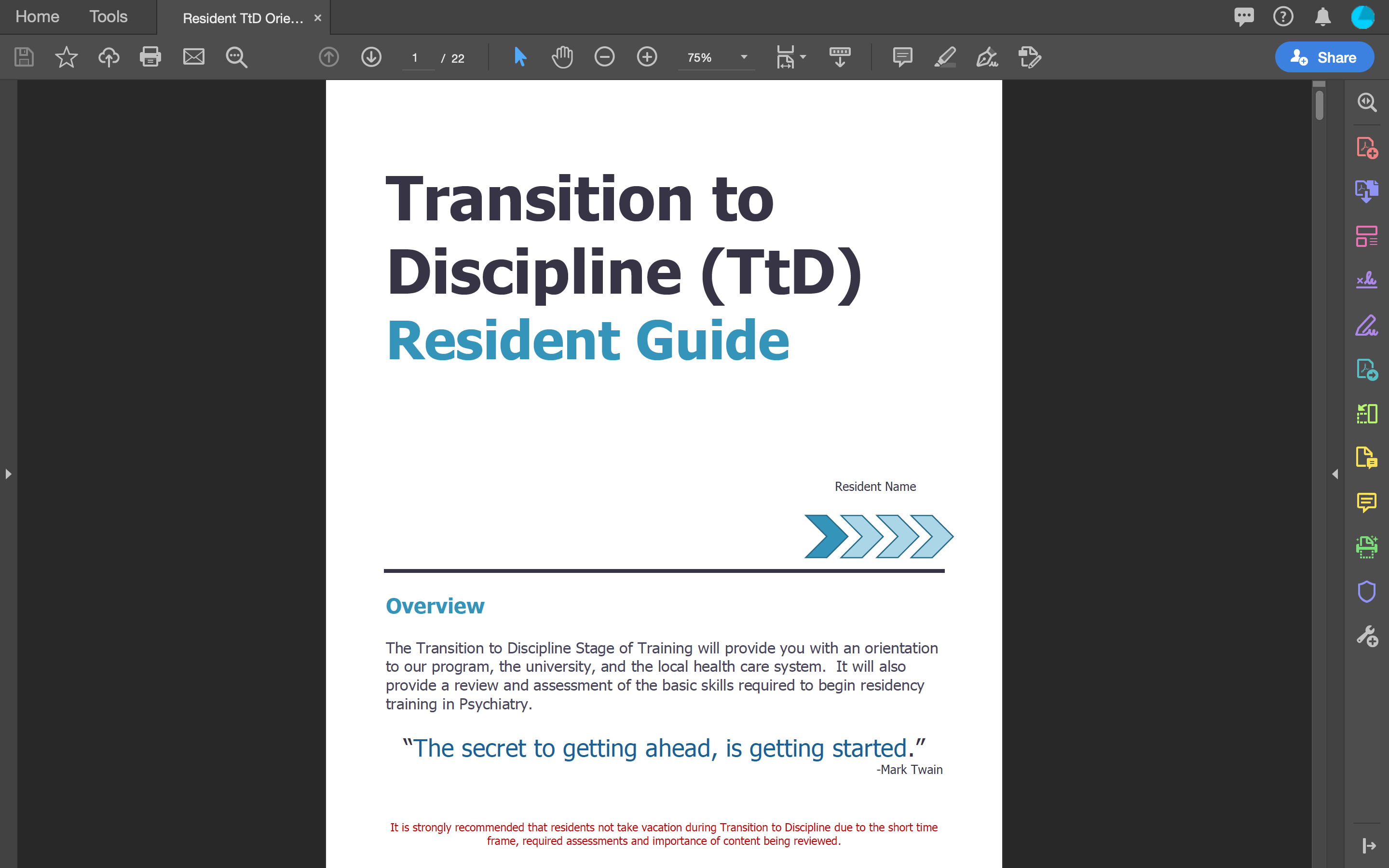 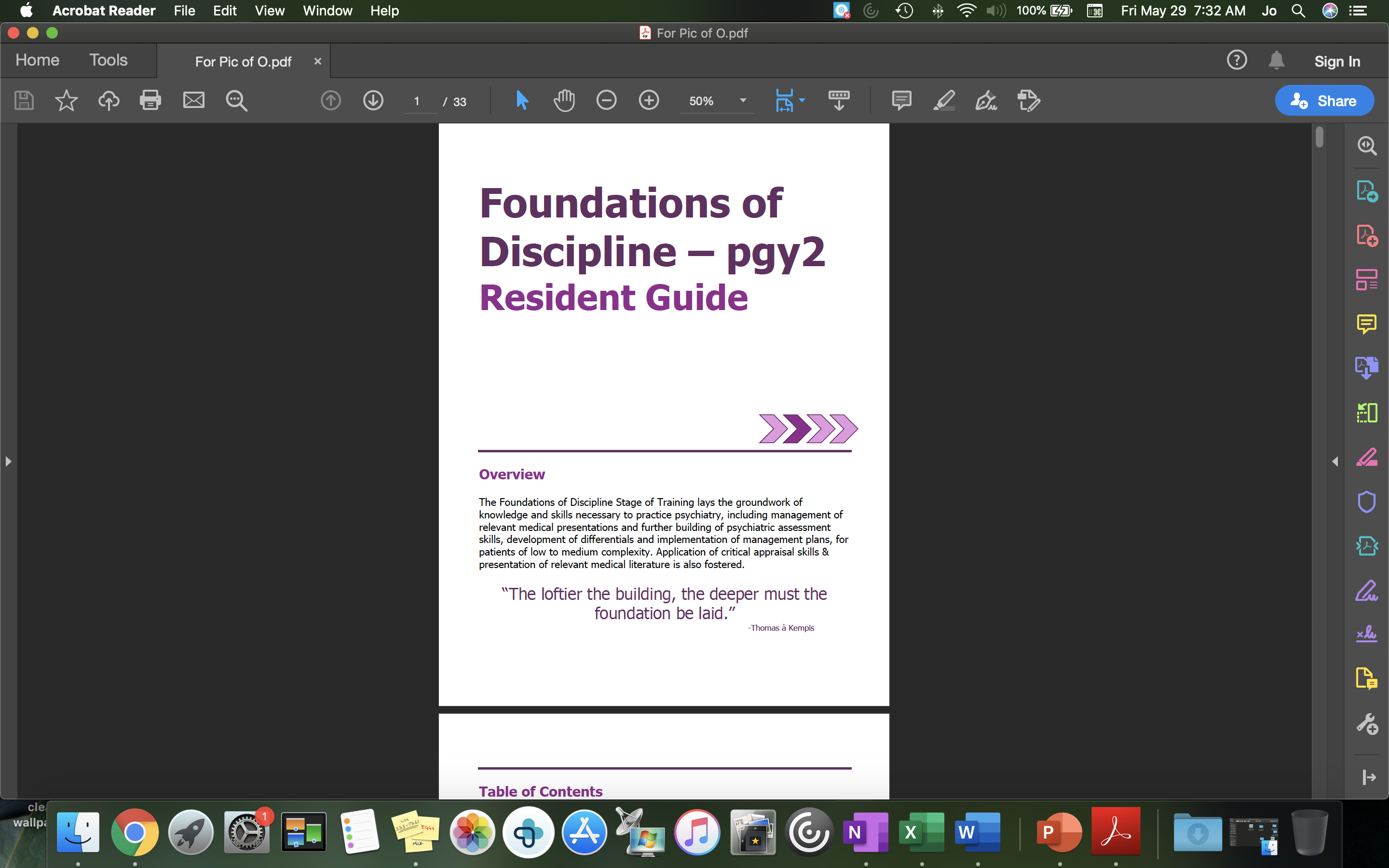 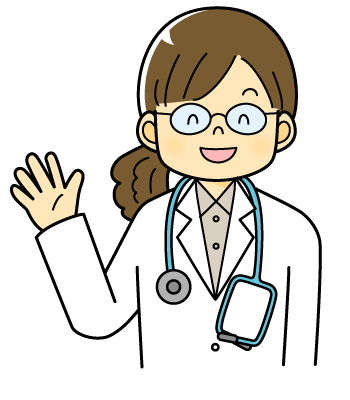 Resident
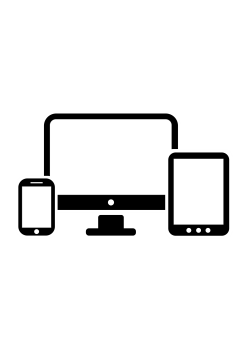 Supported by technology
Residents will be assisted by
Academic Coaches
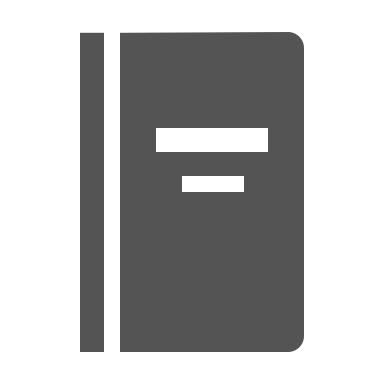 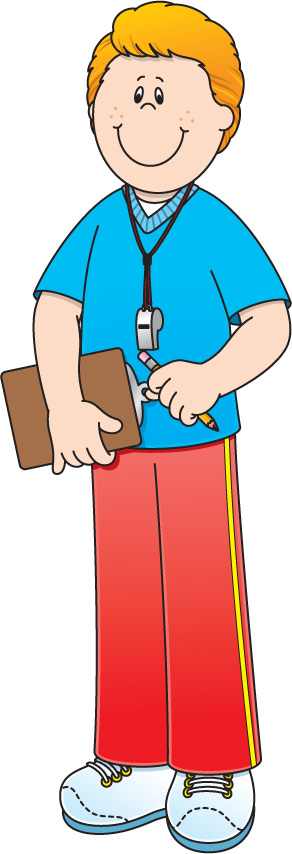 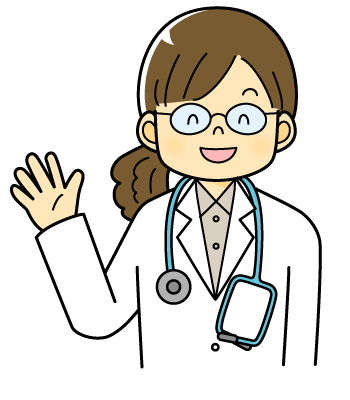 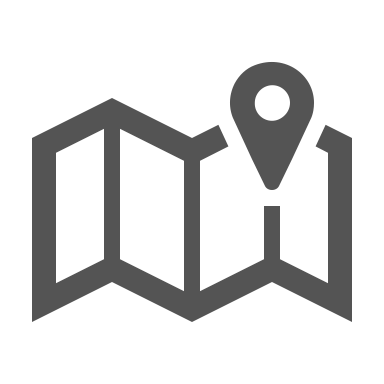 Help facilitate resident’s learning & development over time
Help resident navigate curriculum map
Longitudinal relationship with resident
Academic Coaches
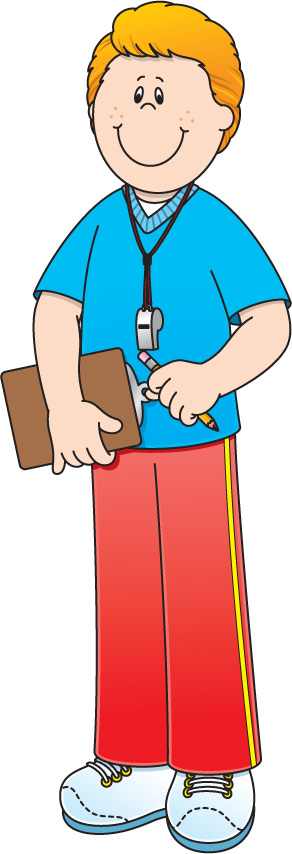 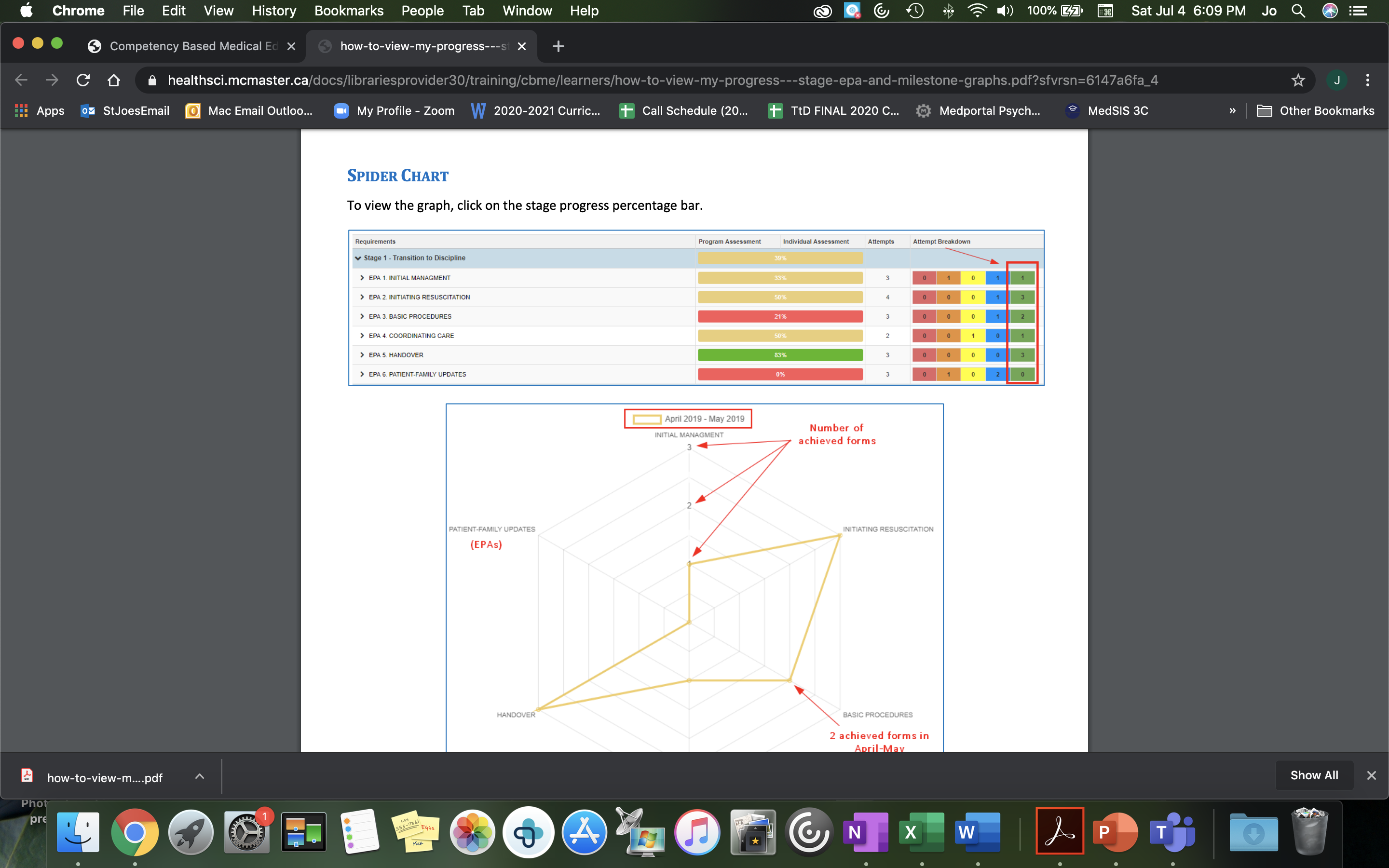 Academic Coach
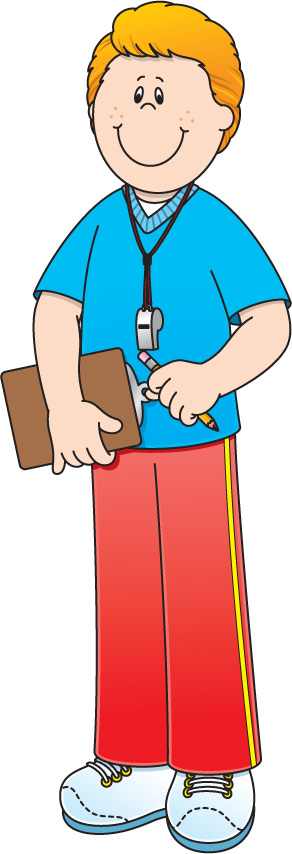 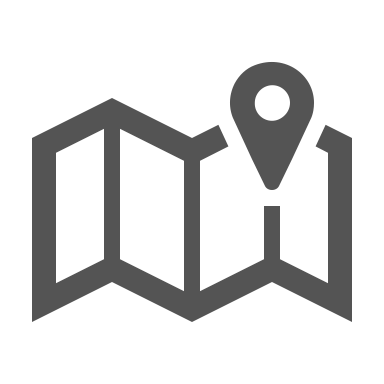 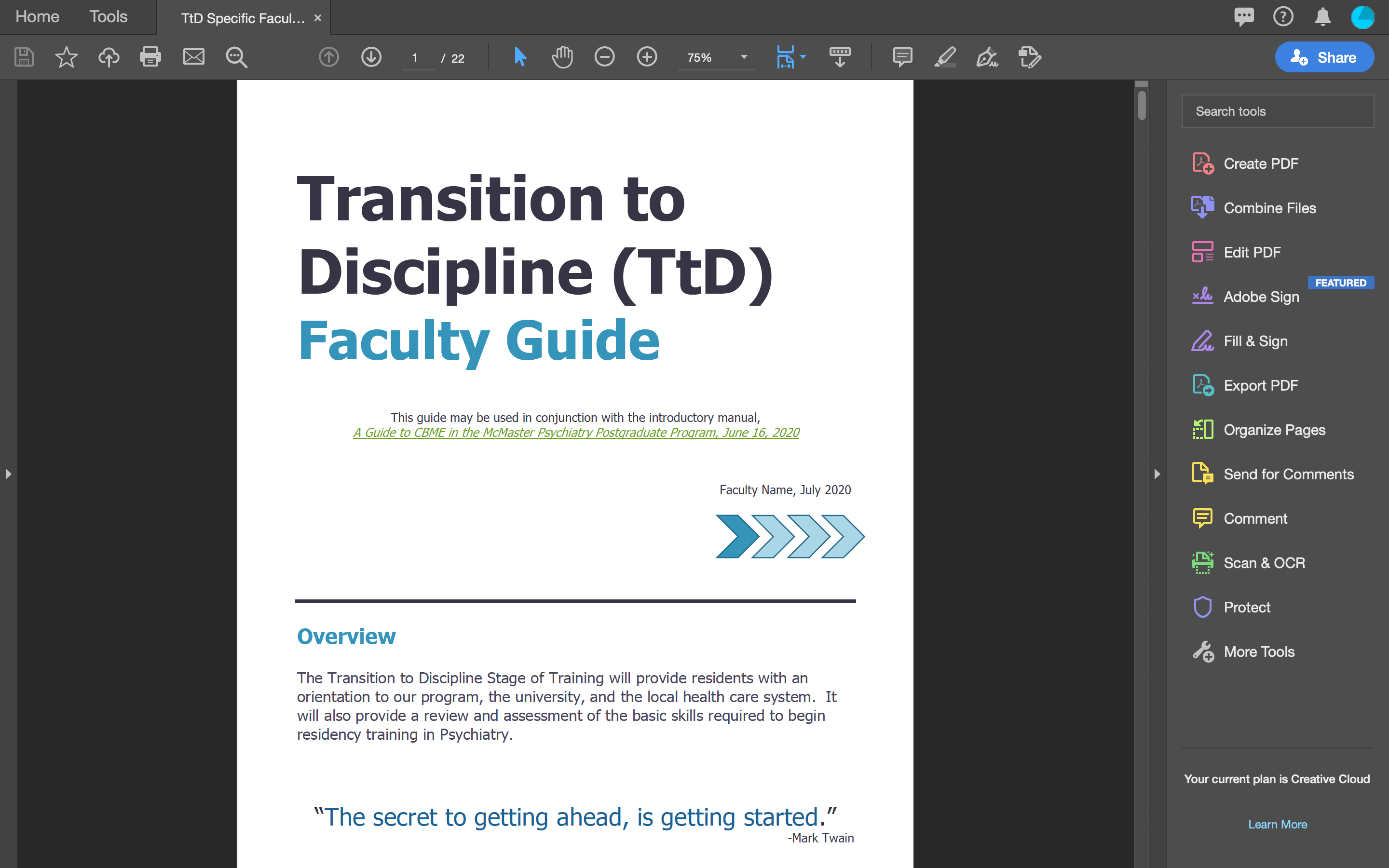 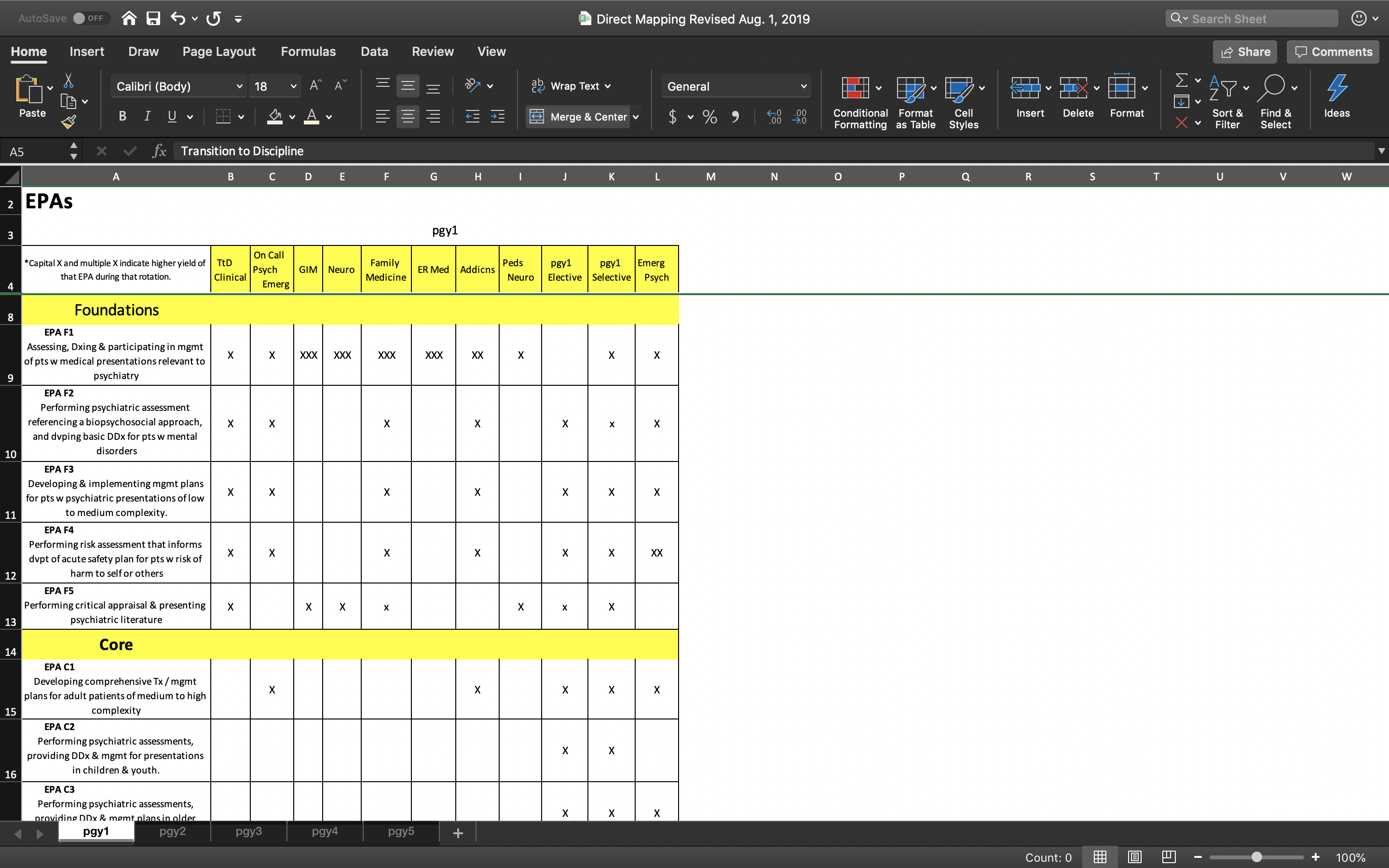 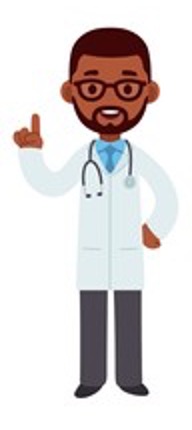 Plans their learning
Views Curriculum Map
Know what EPAs working on
Develops a Personal Learning Plan
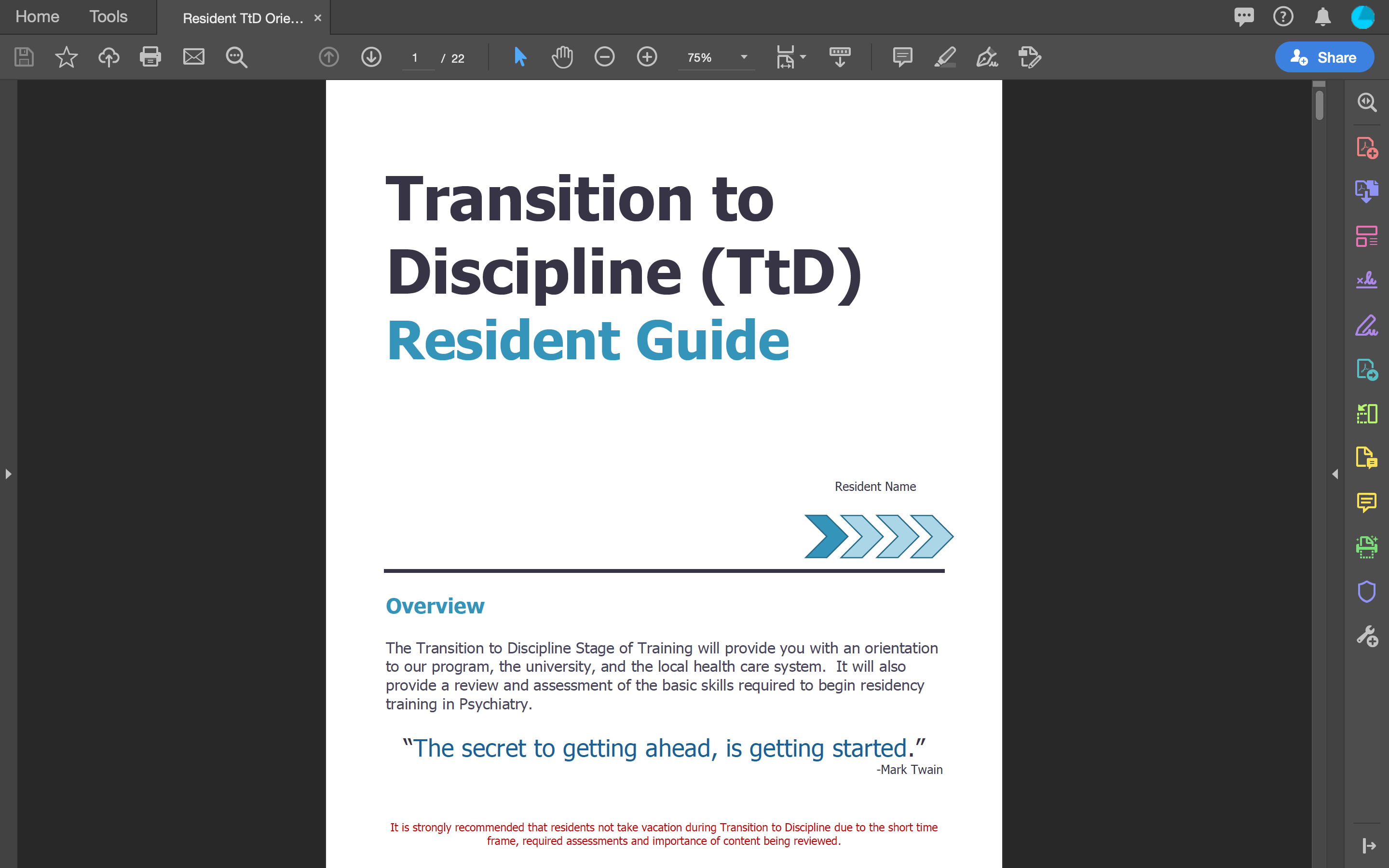 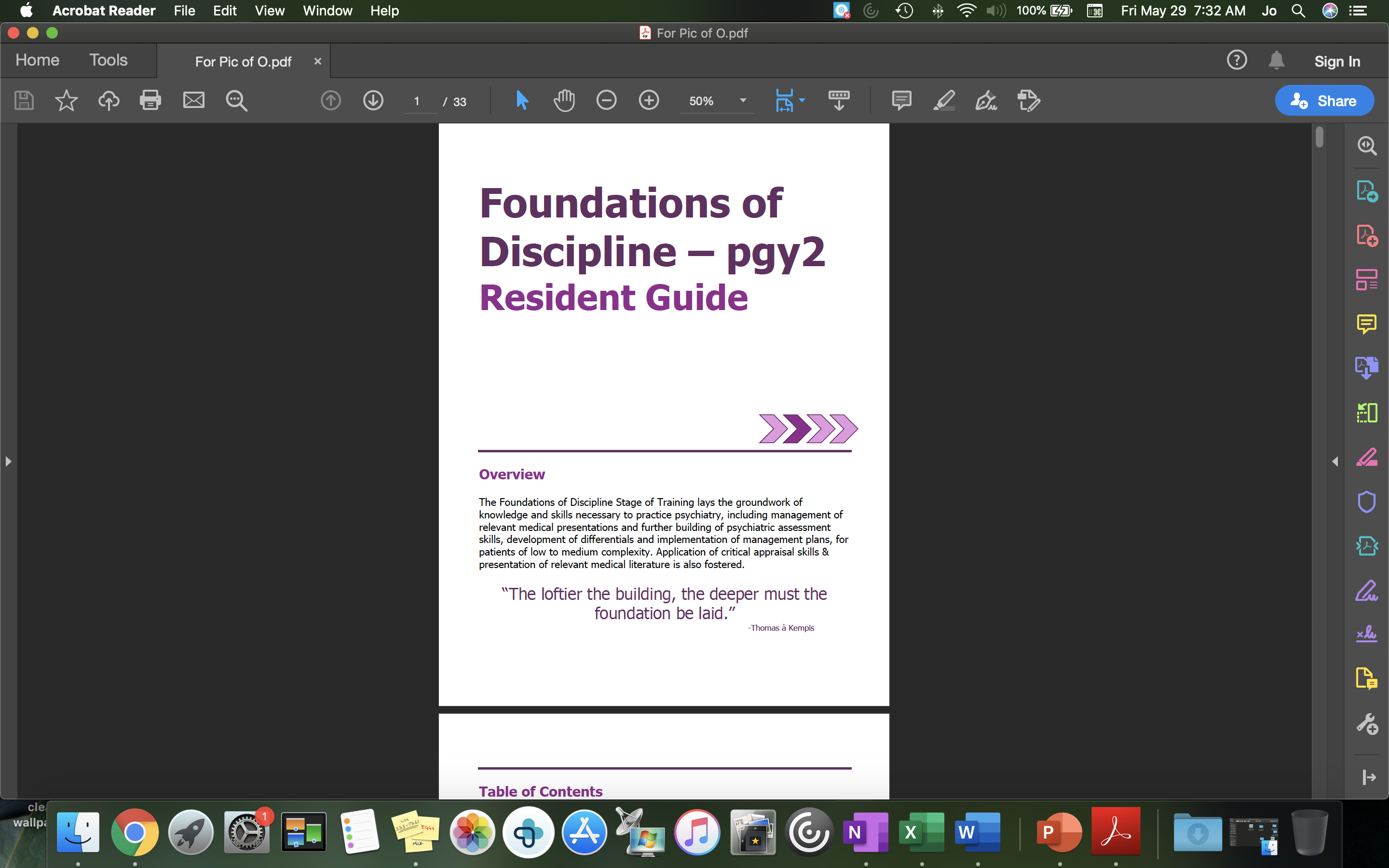 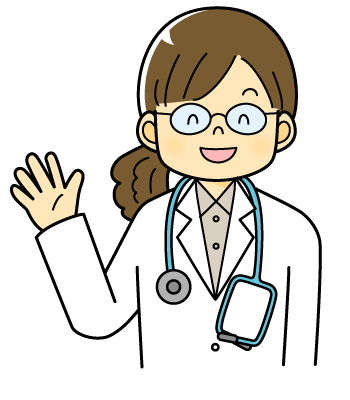 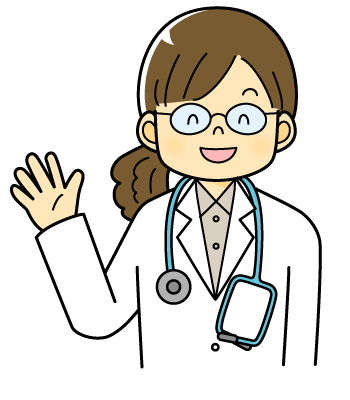 Supervisor
Resident
Sets Objectives for Rotation
Based on Curriculum Map
Based on Personal Learning Plan
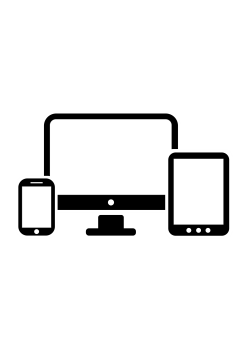 Supported by technology
Faculty Development
Faculty are learning too
They may need reminders
[Speaker Notes: Reminder about tracking form
Use this as MoCOMP credit]
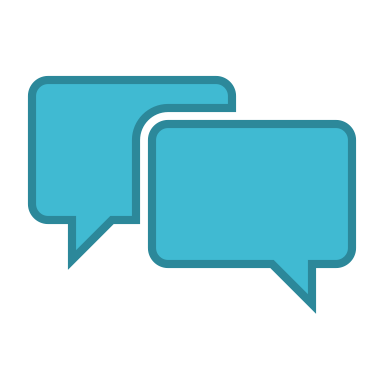 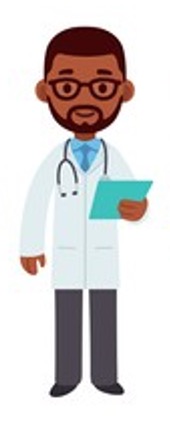 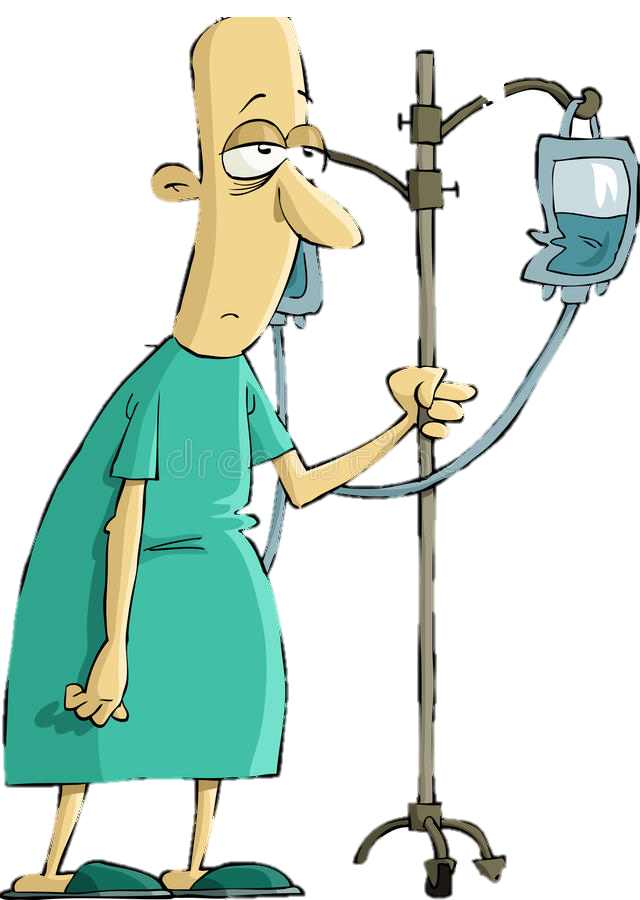 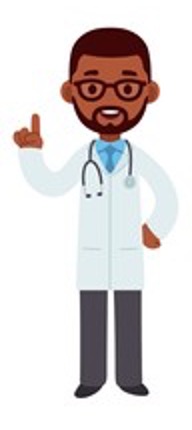 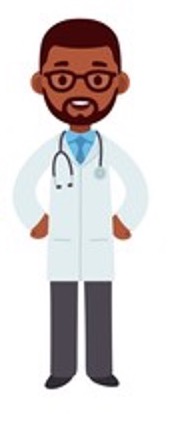 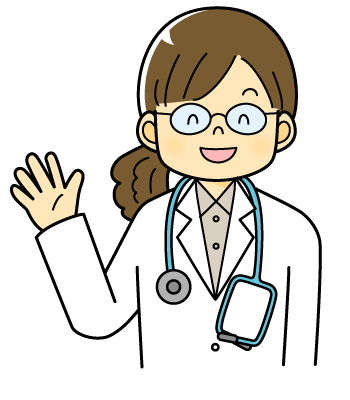 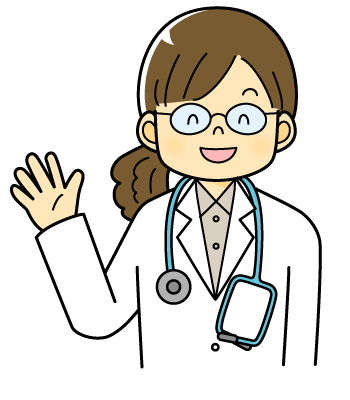 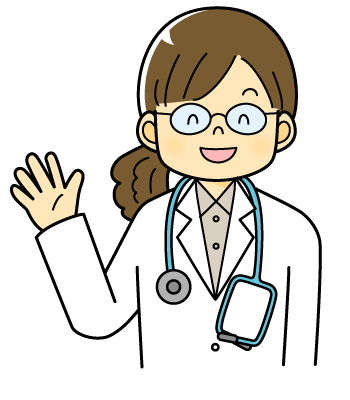 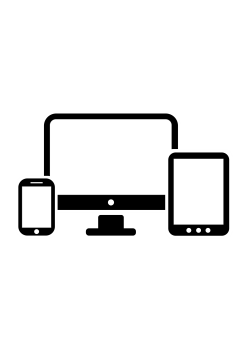 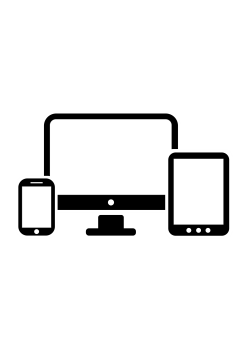 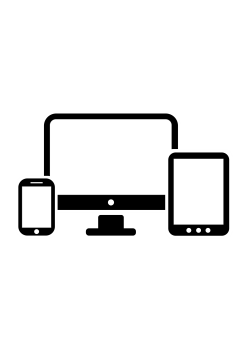 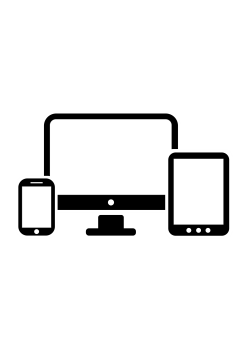 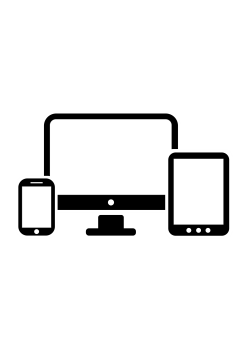 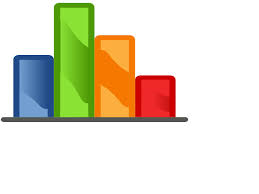 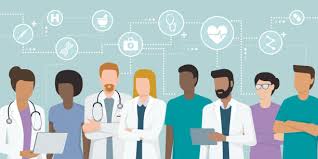 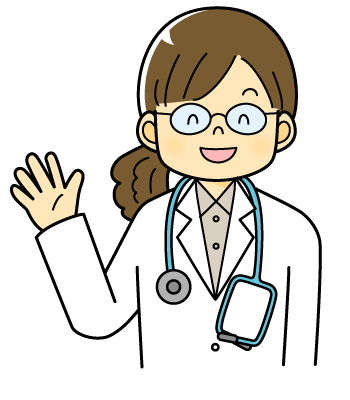 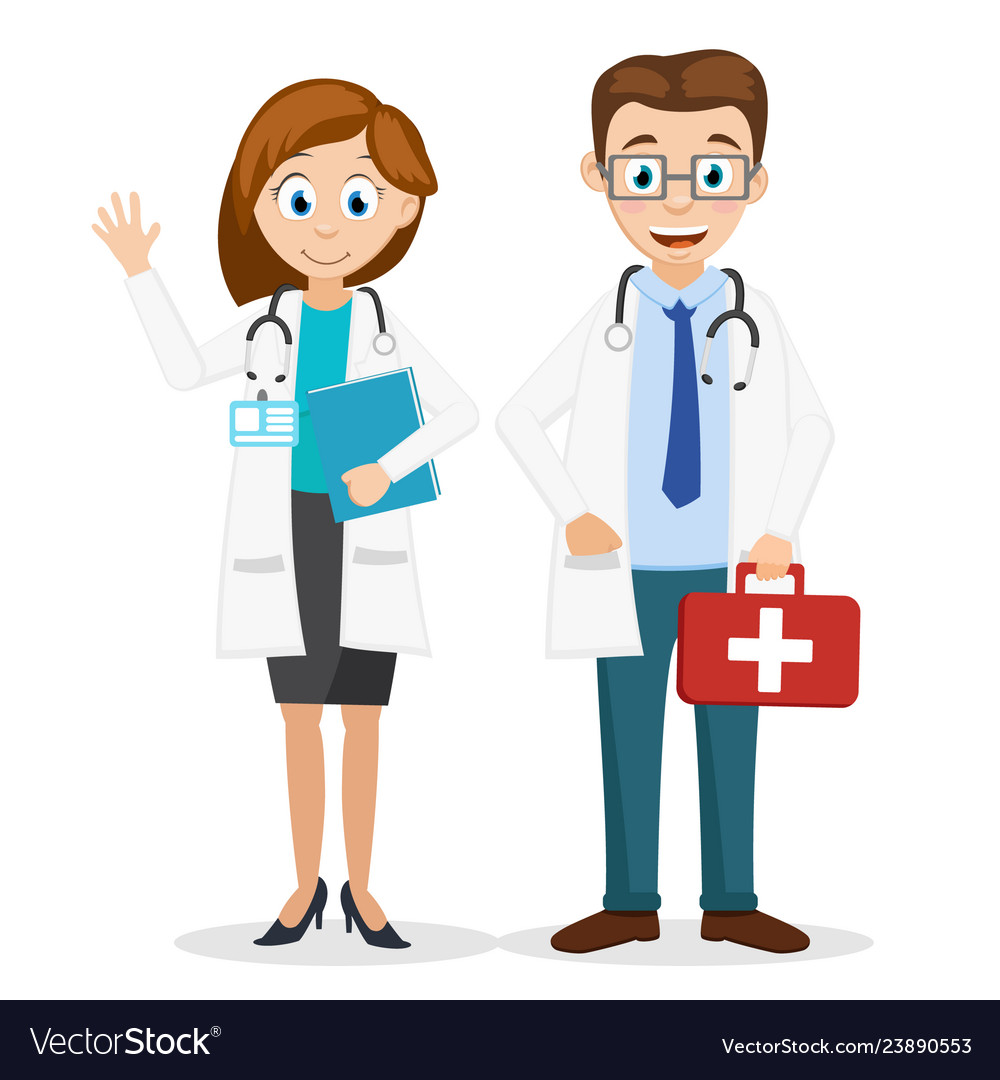 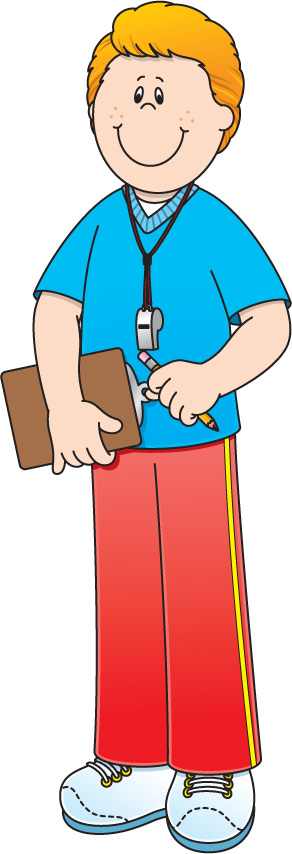 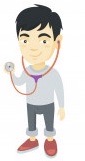 Academic
Coach
Program
Director
Competence Committee
Regional 
Education Lead
[Speaker Notes: Resident and faculty identify an opportunity for an EPA assessment.  Supervisor might review expectations and remind resident of feedback to build on from a previous encounter.
Resident goes to do the EPA activity.  Supervisor supervises either directly or indirectly depending on the EPA
Supervisor provides verbal feedback to the resident, giving 1 or 2 specific, actionable pieces of feedback
Supervisor documents the assessment on MedSIS.
They cycle repeats itself, resulting in multiple assessments of the same EPA over time, by different observers.
These get collated on MedSIS, with the data being available to the resident, the Program Director, the REL, the resident’s academic coach and the Competence Committee (formerly the Evaluation Committee)
It is the Competence Committee that makes decisions around progression, promotion]
Competence Committee
Assess overall achievement & progress of residents

Regularly review learner EPAs/milestones as well as other evaluations

Approve changes to learner status:
Monitor overall progress of learner
Confirm acquisition of EPAs
Promote to next stage of training
Identify any concerns
Modify learning plan
Develop & monitor specialized learning plans 
Request Royal College certification
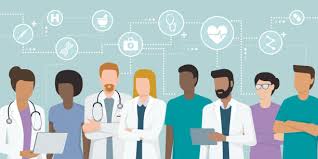 Forms for EPA Observations
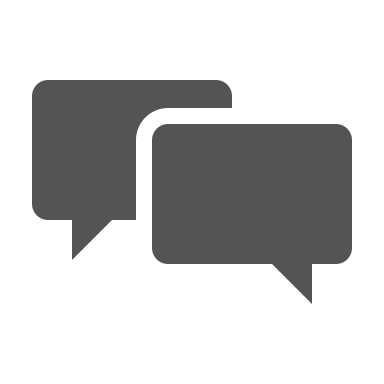 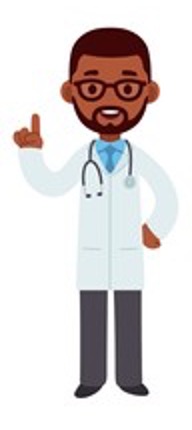 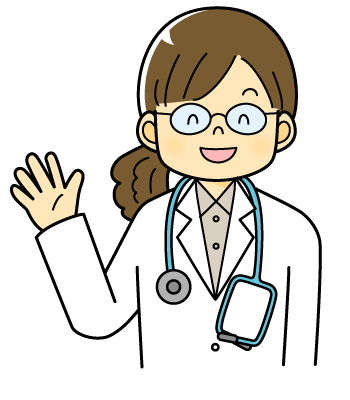 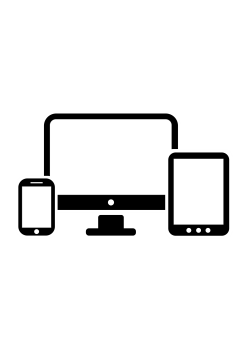 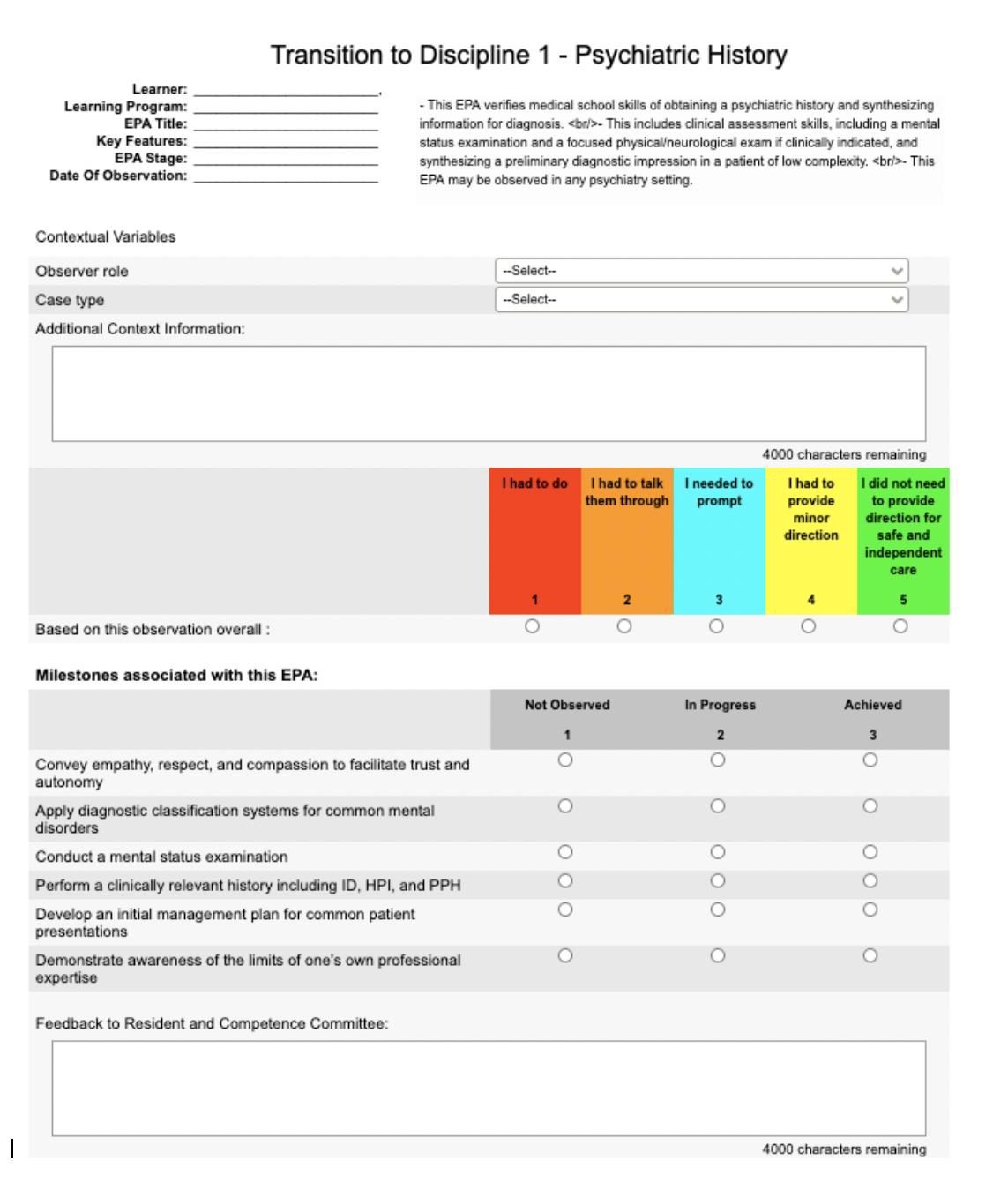 EPAAssessment Form
Resident demonstrates sound knowledge & skill but needed help with unexpected challenges.  A few things you needed to f/u on.  No significant concerns.
Learner required
constant direction
EntrustmentScale
Learner didn’t do task or
Needed complete hands on guidance
Some independence but required intermittent direction
Complete independence.  Understands risks.  Performs safely.  Practice ready.
**If any concerns with risk assessment or safety, should not score above 3.
[Speaker Notes: Level 1 – the supervisor had to perform the clinical activity while the resident observed.  This may apply if resident has never done the task before, or they started but situation became too challenging so supervisor elected to complete the task.  Ideally, the supervisor would provide direction and teaching afterwards.

Level 2 – self-explanatory

Level 3 – The resident required frequent direction, requiring occasional prompting and guidance, particularly with more complex aspects of the encounter OR the encounter required supervisor to follow-up on a number of important aspects not completed by the resident

Level 4 – Previously “I needed to be there just in case”. Now Changed to:  “I had to provide minor direction.“   Resident demonstrates sound technique but you were not confident that their knowledge base or skill was sufficient to ensure that if they had run into an unexpected challenge or complication, they would have been able to manage this.  Examples might include: when you posed questions as to how they would handle a complication of the situation, they were not able to explain; they completed the assessment adequately but there were nuances that made it more akward or less effective; resident completed the assessment thoroughly but it took them a much longer than normal time.

Level 5:  Previously”I did not need to be there”. Now changed to: “I did not need to provide direction for safe, independent care” or “No direction required for safe, independent care”.  Resident able to complete all aspects of the assessment independently and safely including troubleshooting unexpected challenges; completed in sufficient time frame (may not have been as fast as experienced staff person).  Any teaching you provided was more to enrich a competenct knowledge base.  Any prompts given were not necessary for resident to complete the task safely and independently.]
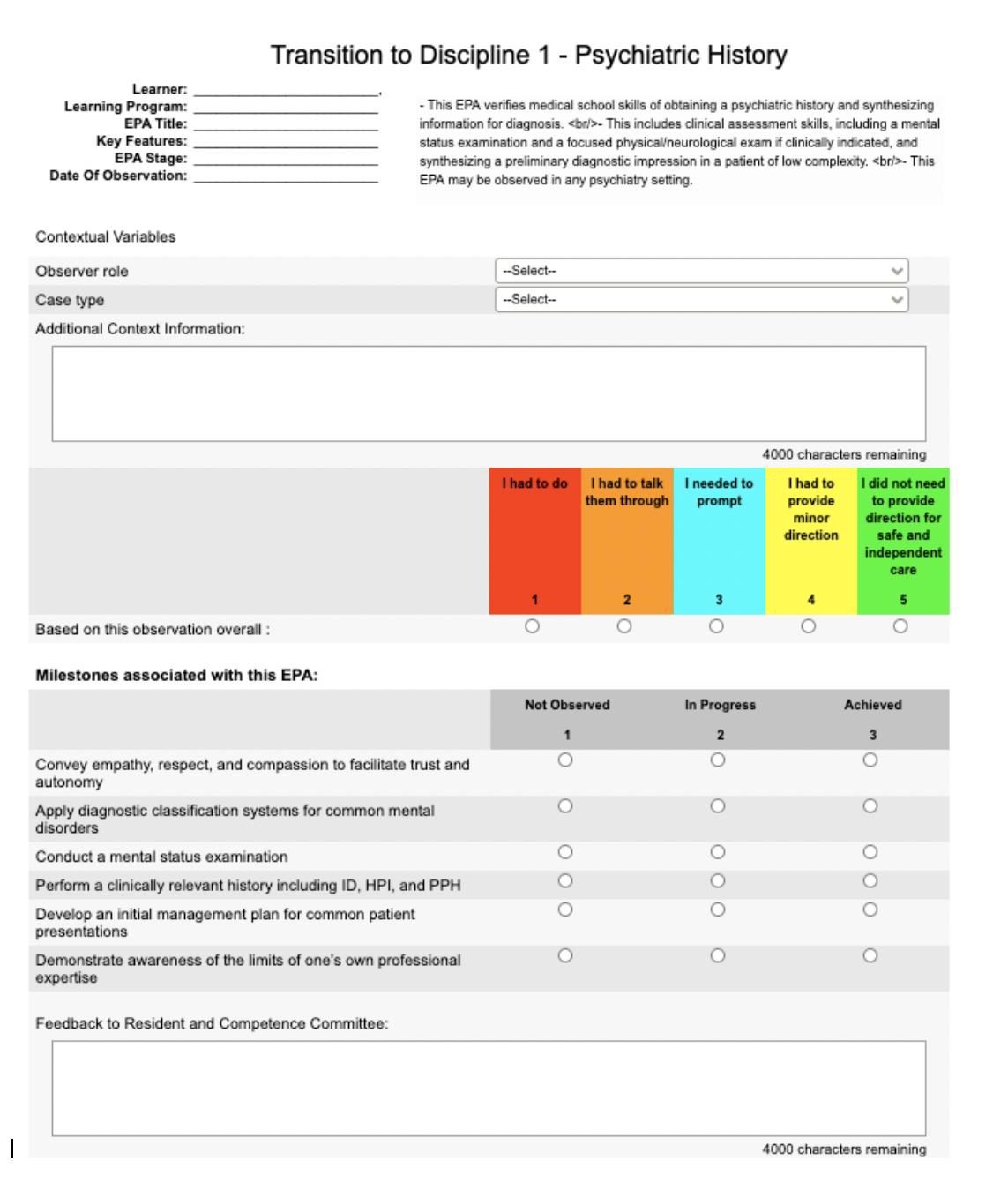 EPAAssessmentForm
Assessment of EPAs
Other Evals Will Still Matter
ITARs
Scholarly Projects
Longitudinal F/U
Mid- & end- rotation Evaluations
Grand Rounds
Poster presentation
Logs
Transition to Discipline  EPAs
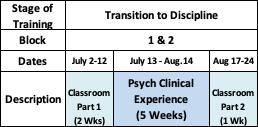 Pgy1Transition to Discipline Stage
EPA TtD-2
EPA TtD-1
Transition to DisciplineEPAs
Obtaining a psychiatric history to inform the preliminary diagnostic impression for patients presenting with mental disorders.
Communicating clinical encounters in oral and written/electronic form.
2 SUCCESSFUL observations
2 different case types
2 SUCCESSFUL observations
At least:
1 written
1 verbal
1 must be of observed interview
5
Assessment of EPAs during Transition to Discipline
3
4
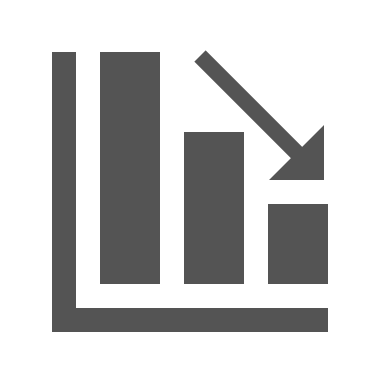 Heads Up for Additional EPAs during  TtD Curriculum
EBM
Presentation
= Opportunity
for 
EPA O&F
EPA F-5
Performing critical appraisal & presenting psychiatric literature.
2 Observations of Achievement
[Speaker Notes: Evaluations during soft launch, at least at beginning, may be paper based.]
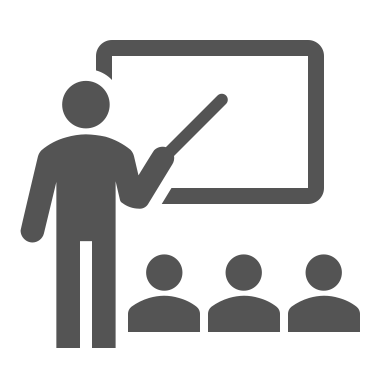 Heads Up for Additional EPAs during  TtD Curriculum
Hx of Psychiatry
Presentation
= Opportunity
for 
EPA O&F
EPA C-10
Providing Teaching for students, residents, the public and other health care professionals.
[Speaker Notes: Evaluations during soft launch, at least at beginning, may be paper based.]
Questions?
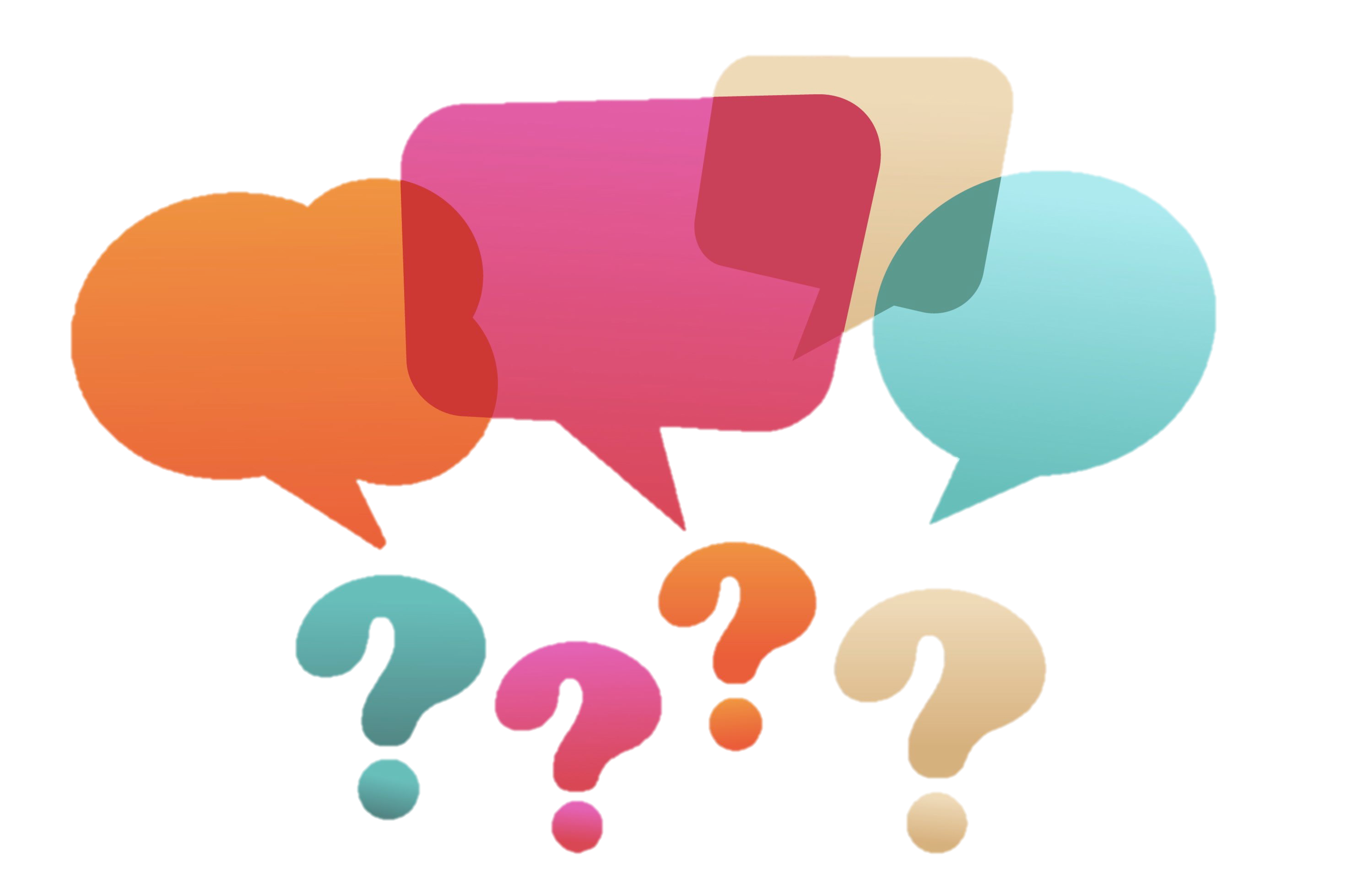 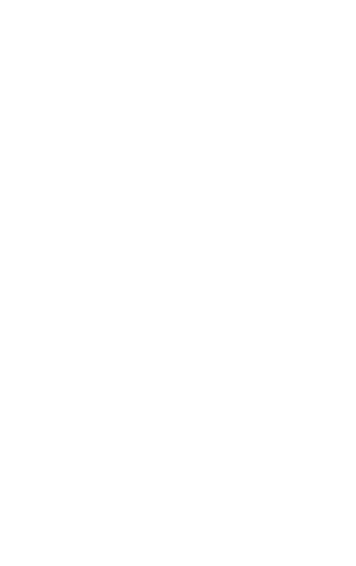 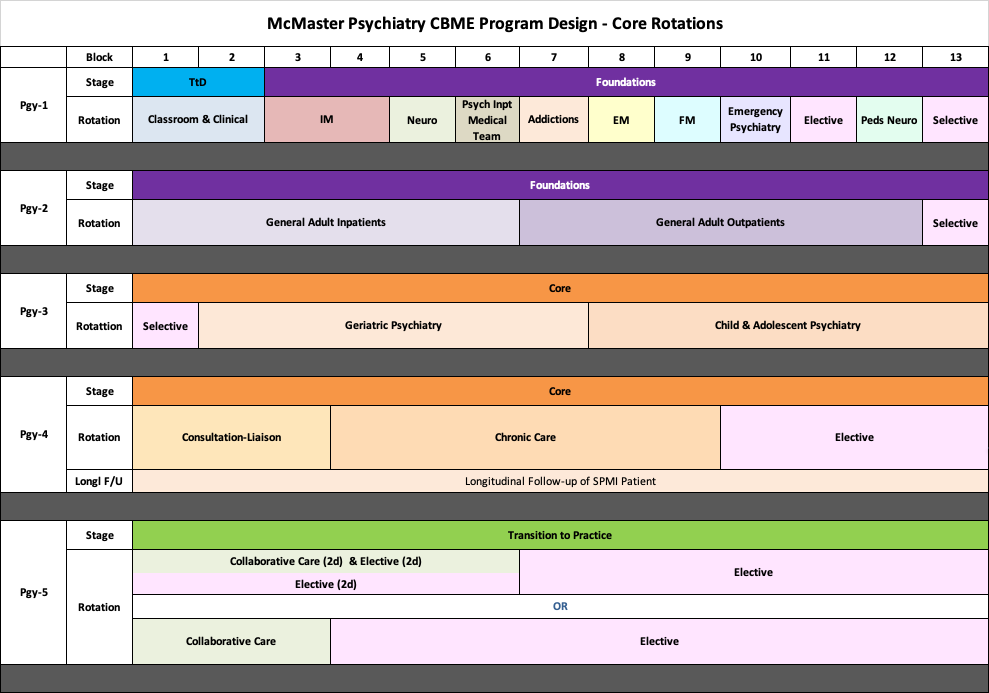 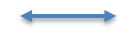 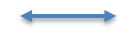 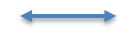 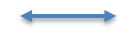 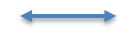 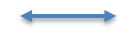 [Speaker Notes: This only shows the core rotations.
They will still be completing psychotherapy,  Resident as Educator training, Call and have required scholarly projects.  Those are not reflected in this diagram for simplicity, to focus on core rotations.

Note that the Soft Launch Cohort will remain on the Block System as they move through the years. Pgy1s have been on blocks for the last 8 years (i.e 13 four-week blocks, instead of months for Pgy2 to 5)
TtD = Transition to Discipline Stage of Training.  Reviewed in the intro to CBME from last year.  If not familiar or want a refresher/update for this year, after we review Pgy2, for those who want to stay on I will go back to review this.
New rotation in Pgy1 = Medical Team to Inpatient Psychiatry = working with the medical team that provides the medical care to psychiatry inpatients (Hamilton = West 5th; WRC = Homewood)

Pgy2:  Note that Longitudinal f/u of SPMI patient has been moved from Pgy2 to Pgy4 for official CBME residents. (for residents of traditional program, it is in Pgy2)
Anchored Selective in Block 13 – because residents must have opportunities to work with “special populations” – Vulnerable, Marginalized Populations; Dual Dx, WHCC, Addictions, Forensics.  So rather than doing longitudinally, going to try this as a block.

Pgy3:  Also an anchored selective in Block 1, so in fact, have 2 months in a row of the selective with special populations

Pgy4:  Remember, exam will be at the end of Pgy4.  And, for CBME residents, Collaborative Care is recommended but not required.  In our program, we feel experience with Collaborative Care is important, so moved Collaborative Care to Pgy5 and created 4 months of elective in Pgy4.  Likely most residents will do telective through the exam time.

Pgy5:  Minimum 3 blocks total of collaborative care (can be done as 3 blocks FT or 6 blocks PT combined with elective) + 10 more months of elective]
CBME Pgy2 & 3 Anchored Selective Options
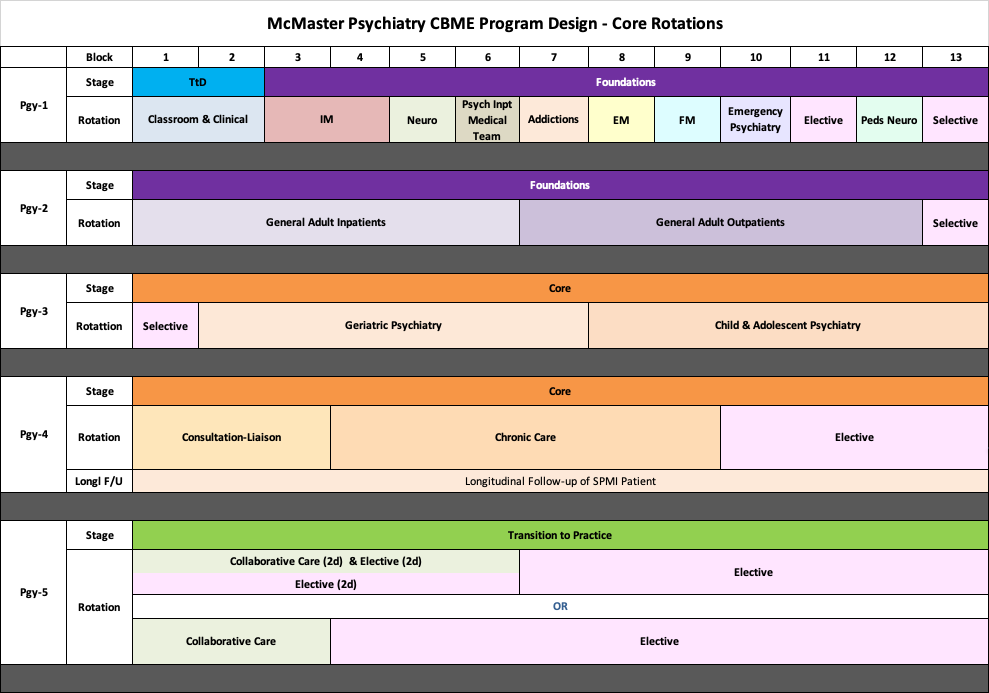 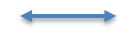 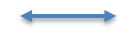 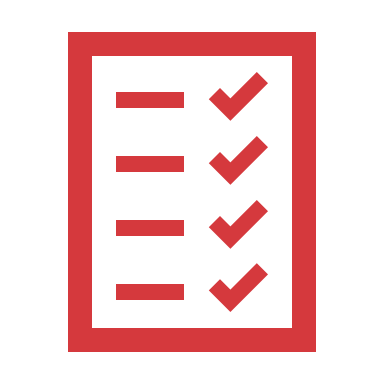 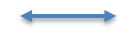 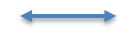 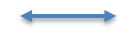 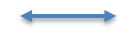 [Speaker Notes: This only shows the core rotations.
They will still be completing psychotherapy,  Resident as Educator training, Call and have required scholarly projects.  Those are not reflected in this diagram for simplicity, to focus on core rotations.

Note that the Soft Launch Cohort will remain on the Block System as they move through the years. Pgy1s have been on blocks for the last 8 years (i.e 13 four-week blocks, instead of months for Pgy2 to 5)
TtD = Transition to Discipline Stage of Training.  Reviewed in the intro to CBME from last year.  If not familiar or want a refresher/update for this year, after we review Pgy2, for those who want to stay on I will go back to review this.
New rotation in Pgy1 = Medical Team to Inpatient Psychiatry = working with the medical team that provides the medical care to psychiatry inpatients (Hamilton = West 5th; WRC = Homewood)

Pgy2:  Note that Longitudinal f/u of SPMI patient has been moved from Pgy2 to Pgy4 for official CBME residents. (for residents of traditional program, it is in Pgy2)
Anchored Selective in Block 13 – because residents must have opportunities to work with “special populations” – Vulnerable, Marginalized Populations; Dual Dx, WHCC, Addictions, Forensics.  So rather than doing longitudinally, going to try this as a block.

Pgy3:  Also an anchored selective in Block 1, so in fact, have 2 months in a row of the selective with special populations

Pgy4:  Remember, exam will be at the end of Pgy4.  And, for CBME residents, Collaborative Care is recommended but not required.  In our program, we feel experience with Collaborative Care is important, so moved Collaborative Care to Pgy5 and created 4 months of elective in Pgy4.  Likely most residents will do telective through the exam time.

Pgy5:  Minimum 3 blocks total of collaborative care (can be done as 3 blocks FT or 6 blocks PT combined with elective) + 10 more months of elective]
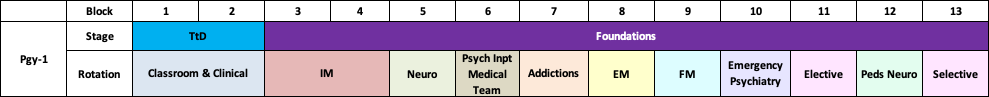 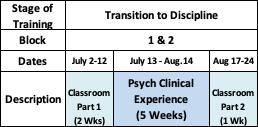 Pgy1Transition to Discipline Stage
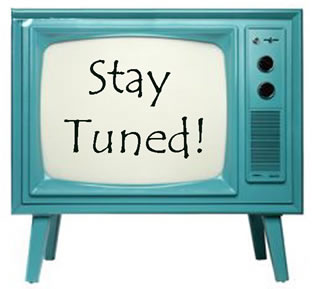 Planning for Pgy1
Friday, August 21
1 – 3 pm
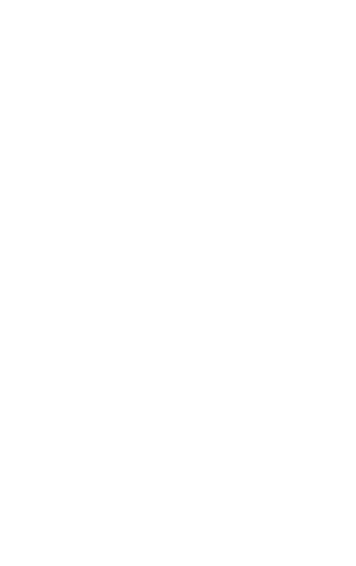 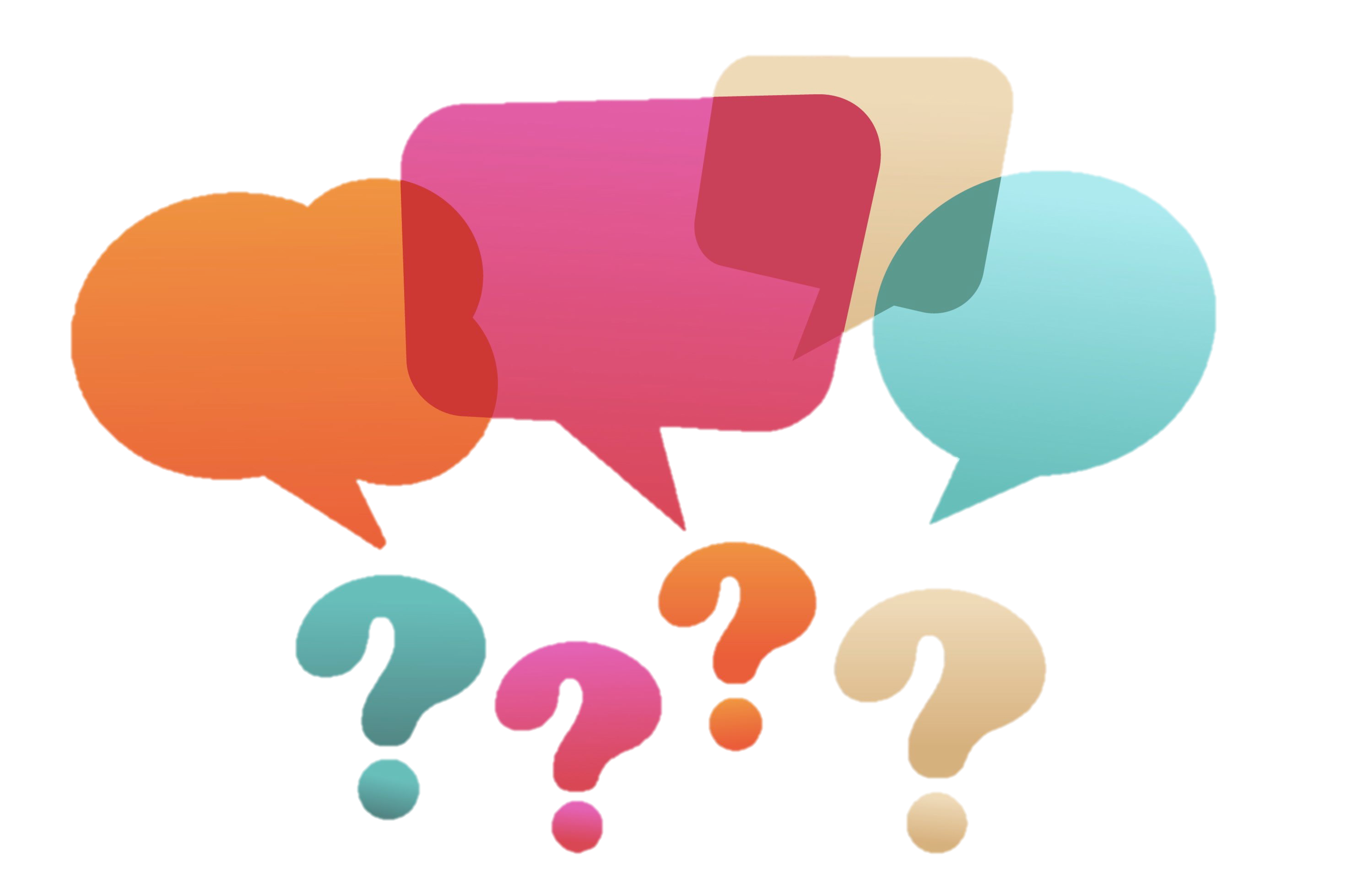 Questions?
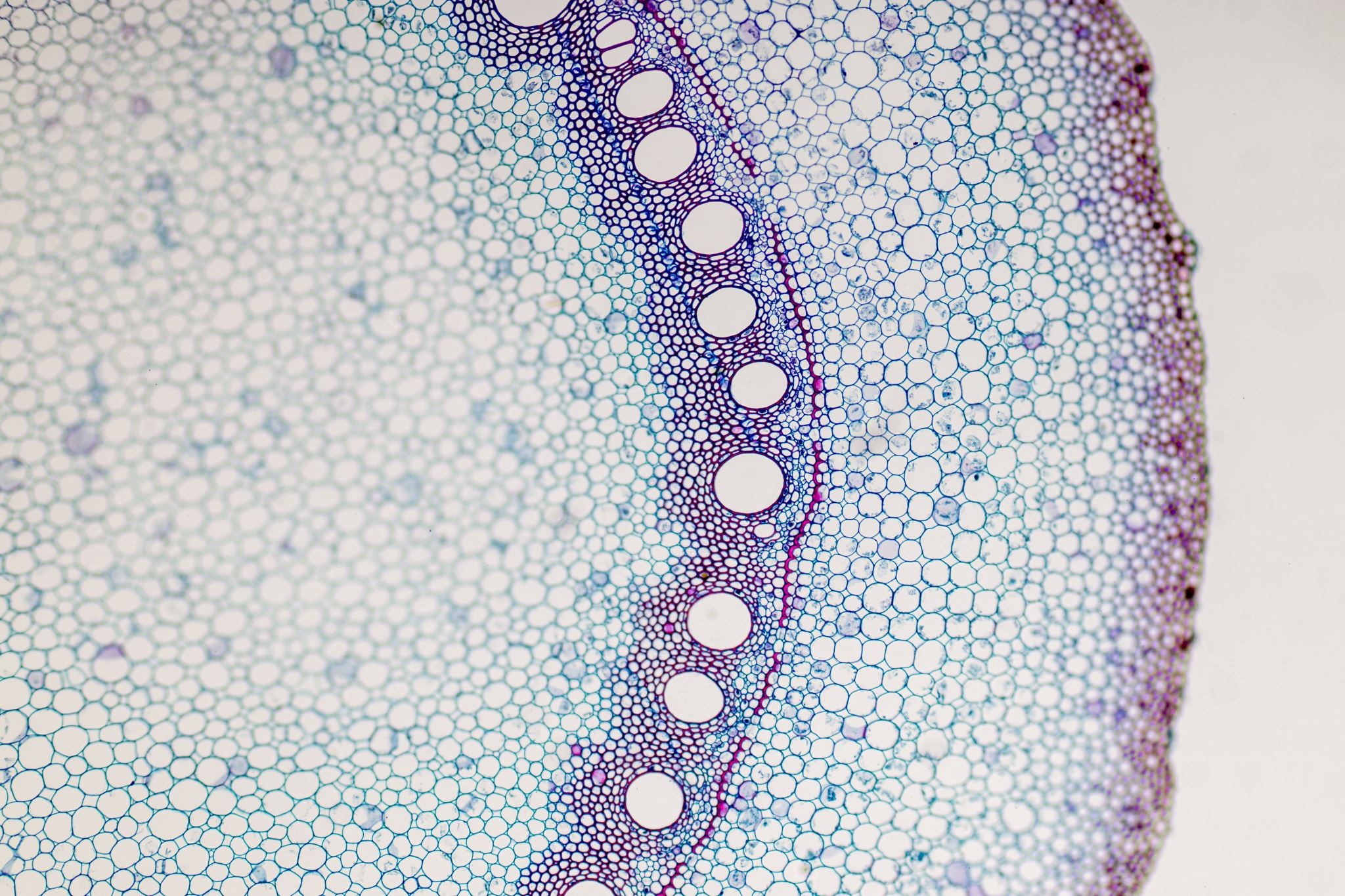 Extra Slides
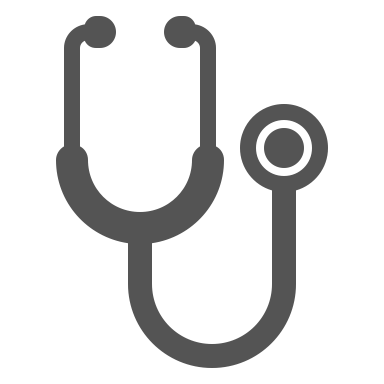 FoundationsEPAs
EPA F-1
8 Observations of Achievement

At least:
2 initial mgmt. urgent medical presentations
1 substance intoxication
1 OD &/or withdrawl
1 neuropsychiatric presentation
1 endocrine or metabolic disorder

4 different observers
3 by specialist or family doc
Assessing, diagnosing & participating in the management of medical presentations relevant to Psychiatry.
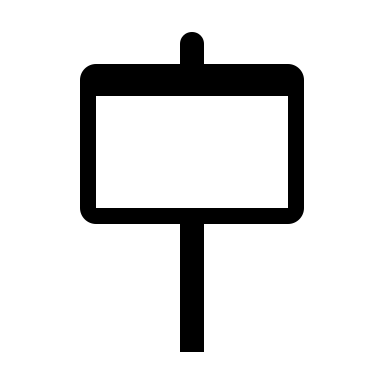 Pgy1
pgy2
[Speaker Notes: Evaluations during soft launch, at least at beginning, may be paper based.]
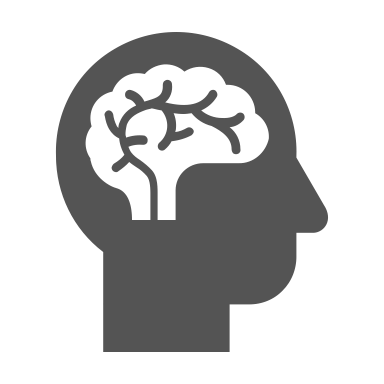 FoundationsEPAs
EPA F-2
6 Observations of Achievement

At least:
3 different case types
1 psychiatric emergency
2 inpatient settings
2 outpatient settings

2 by psychiatrist
3 different observers

At most:
2 child/adolescent patients
2 older adult patients
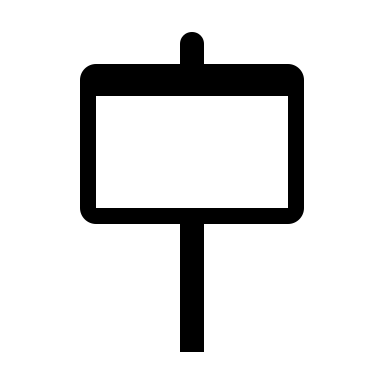 Performing a psychiatric assessment referencing a biopsychosocial approach, and developing a basic differential diagnoses for all psychiatric patients.
pgy2
[Speaker Notes: Evaluations during soft launch, at least at beginning, may be paper based.]
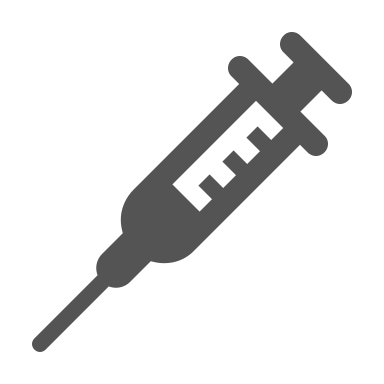 FoundationsEPAs
EPA F-3
6 Observations of Achievement

At least:
1 mood disorder
1 psychosis
1 personality disorder
1 substance use disorder
1 anxiety or trauma or OCD

2 by psychiatrist
3 different observers

At most:
2 child/adolescent patients
2 older adult patients
Developing & implementing management plans for patients with psychiatric presentations of low to medium complexity.
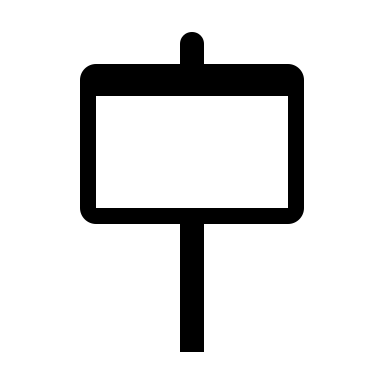 pgy2
[Speaker Notes: Evaluations during soft launch, at least at beginning, may be paper based.]
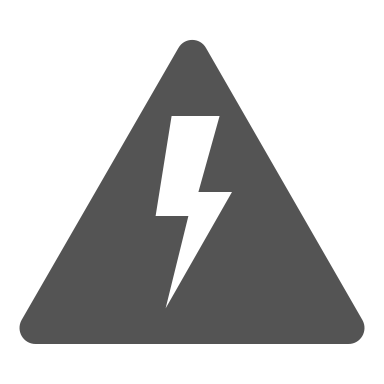 FoundationsEPA
EPA F-4
5 Observations of Achievement

At least:
1 w active SI or behaviour
1 w active HI / violence
1 w non-suicidal self-injury
1 substance use disorder
1 anxiety or trauma or OCD

3 by psychiatrist
3 different observers

At most:
1 child/adolescent patients
1 older adult patients
Performing a risk assessment that informs the development of an acute safety plan for patients posing risk of harm to self or others.
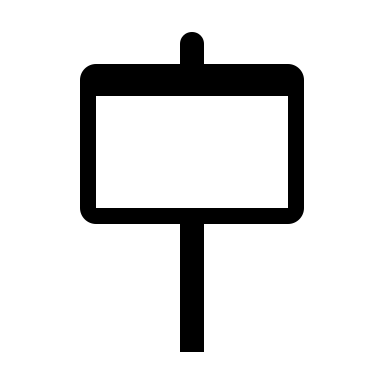 Pgy1
Pgy2
[Speaker Notes: Evaluations during soft launch, at least at beginning, may be paper based.]
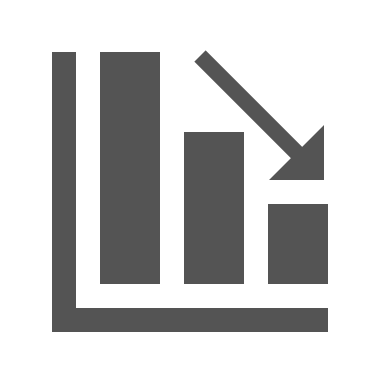 FoundationsEPA
EPA F-5
Performing critical appraisal & presenting psychiatric literature.
2 Observations of Achievement

At least:
2 different observers
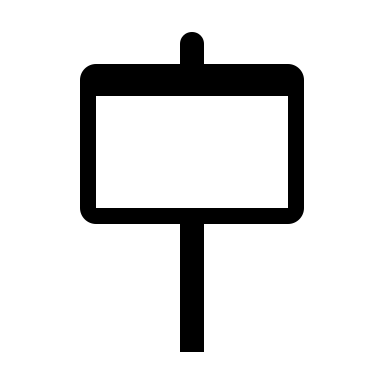 Pgy1
Pgy2
[Speaker Notes: Evaluations during soft launch, at least at beginning, may be paper based.]